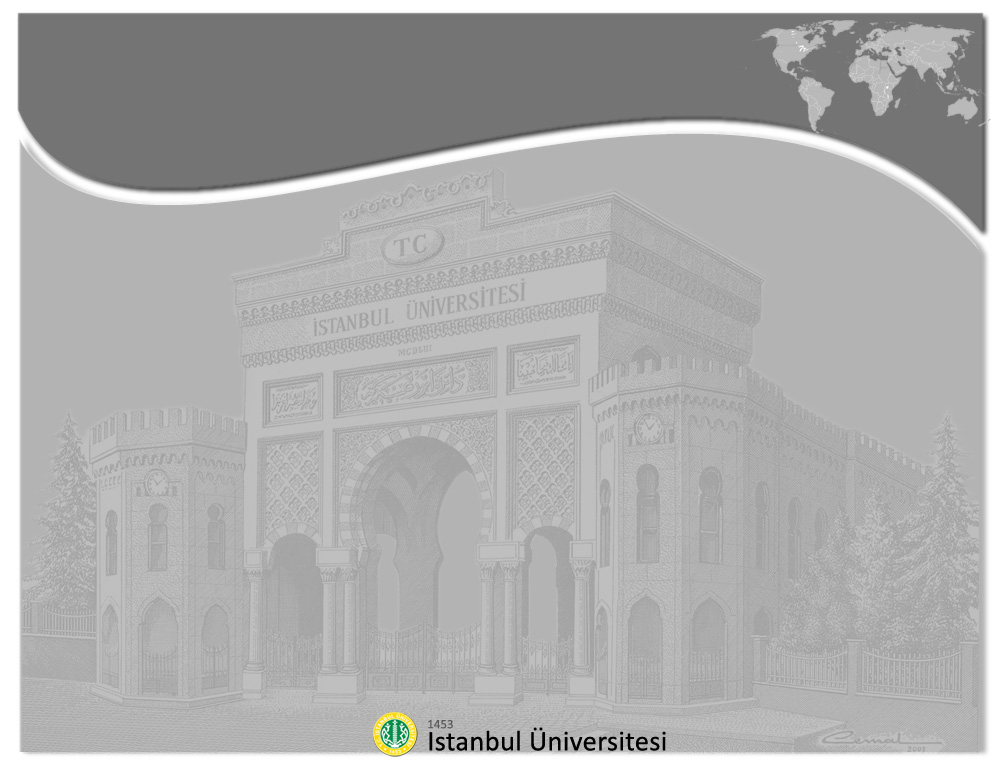 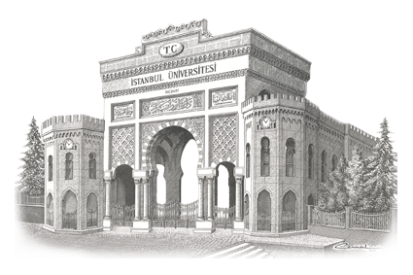 İstanbul Üniversitesi
Ulaştırma ve Lojistik Fakültesi
MÜŞTERİ HİZMETLERİ VE SİPARİŞ YÖNETİMİ
Dr. Gültekin Altuntaş
Lojistik Yönetimi
Ders – III
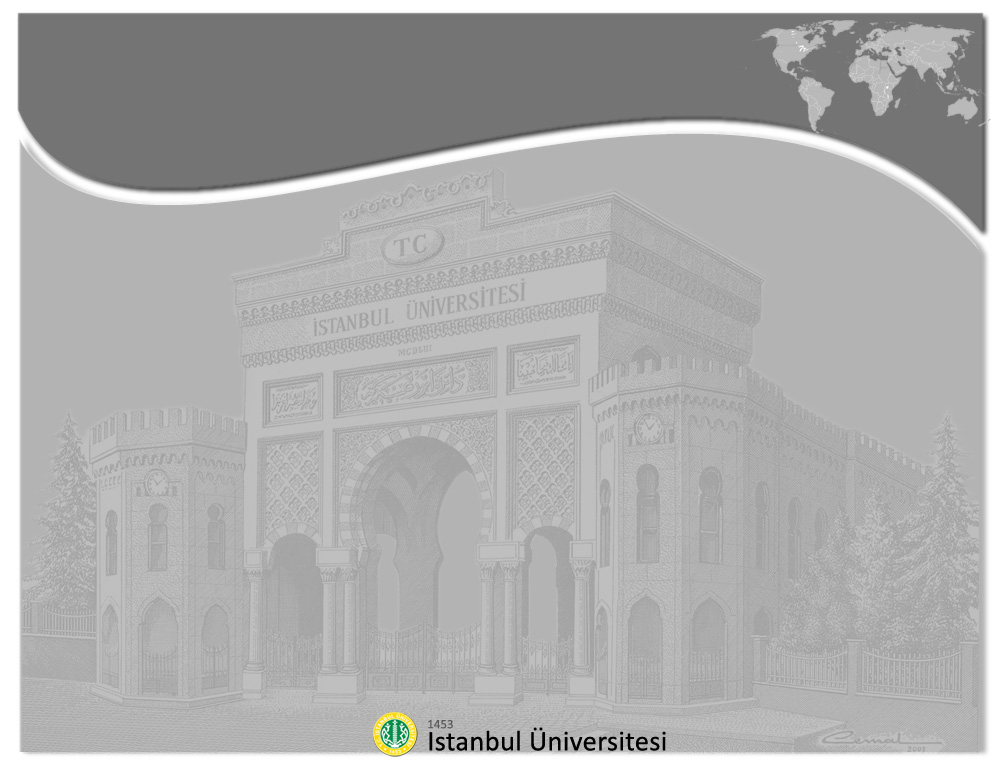 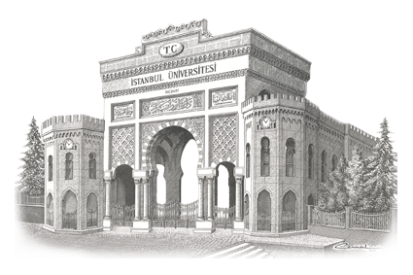 Giriş
Lojistik sözcüğü köken olarak askeri bir geçmişe sahiptir. Bu nedenle ve «müşteri hizmetleri» kavramı ile özdeşleştirmek pek de kolay değildir!

Dahası, müşteri hizmetleri, bir şirketin işletme lojistiği ve pazarlama karmasının, bir başka deyişle, «fiziksel dağıtım» ya da «yer» unsurunun bir çıktısıdır. 

Bu nedenle, müşteri hizmetleri, lojistik eylemleri ile pazarlamanın talep oluşturma süreci arasındaki arayüzü oluşturur.

Ek olarak da, bir lojistik sistemin müşterileri için zaman ve yer faydası yaratmak adına ne kadar iyi çalıştığının bir ifadesidir.
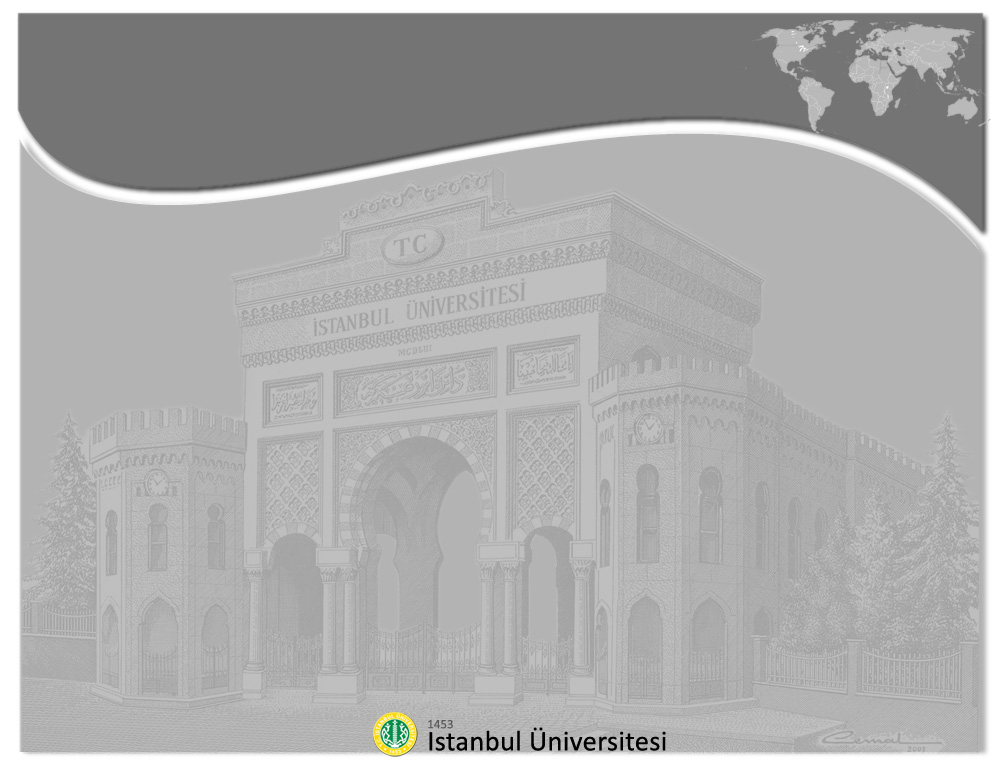 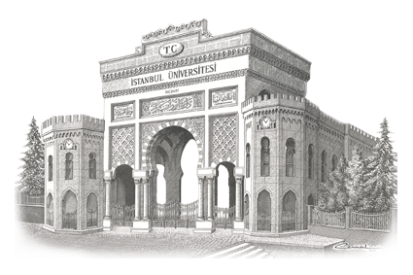 Giriş
Lojistik müşteri hizmetleri, bir alıcı, bir satıcı ve üçüncü bir taraf arasında geçen bir süreçtir. Süreç, değişime konu olan mal ya da hizmete katma değer eklenmesi ile sonuçlanır! Bir başka deyişle, değişim sürecine katılan her bir tarafın elde edilen katma değeri paylaşarak, başlangıçtaki durumundan daha iyiye gittiği bir durumu anlatır. 

Hizmeti, maldan ayıran dört temel unsur söz konusudur:

Somutluk,
Üretim ve tüketimin birbirinden ayrıştırılamaması,
Heterojenlik ya da tutarsızlık,
Bozulabilirlik.
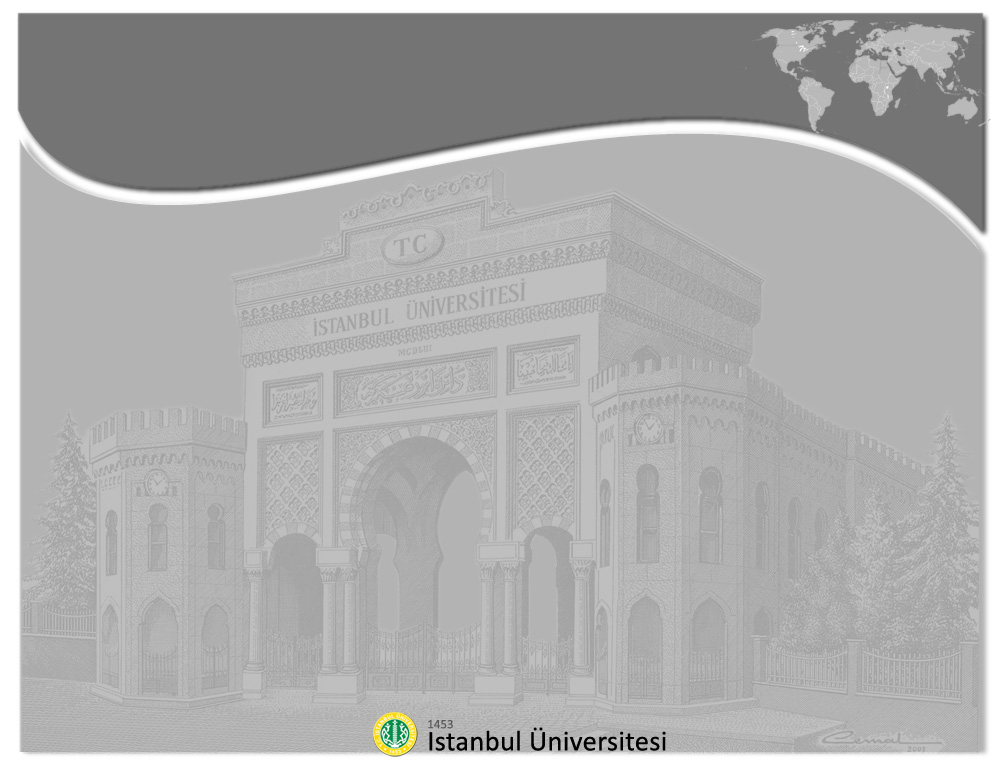 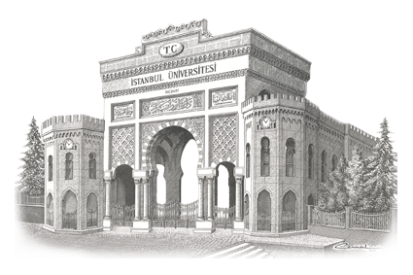 Giriş
Lojistik, bir işletmenin başarısına, gereksinim duyulan ürün, hizmet ve insan gibi kaynakların, doğru zamanda, doğru yerde, doğru miktarda teslimi ile katkıda bulunur.

Kilit soru, ‘müşteri kimdir?’ sorusudur.

Lojistik işletmeleri açısından müşteri, en basit tanımıyla, herhangi bir teslimat noktasıdır. 

Bu açıdan, müşteri, bir tüketicinin evinden perakendeciye, bir toptancıdan, bir imalat işletmesinin fabrika veya deposuna kadar uzanan bir biçimde tanımlanabilir.

Güdüsü ve teslimat amacı ne olursa olsun, hizmet verilen müşteri, lojistiğin odak noktasını ve lojistik performans gereksinimlerinin itici gücünü oluşturur.

Örneğin, 7-Eleven, SAS (Scandinavian Airlines), vb.
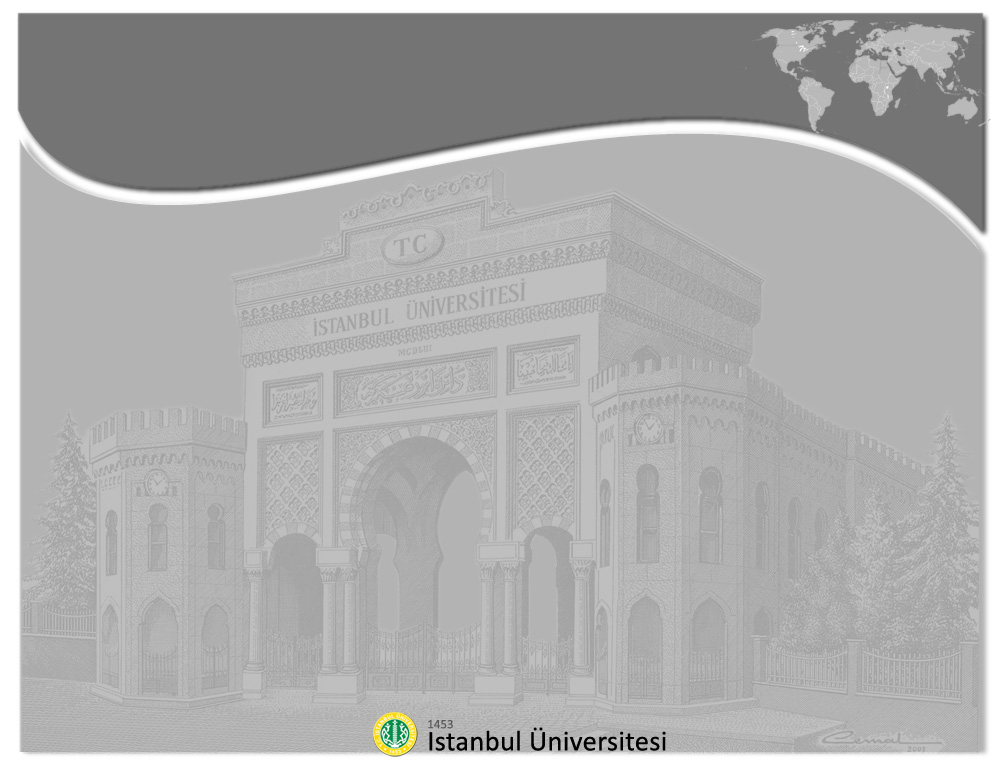 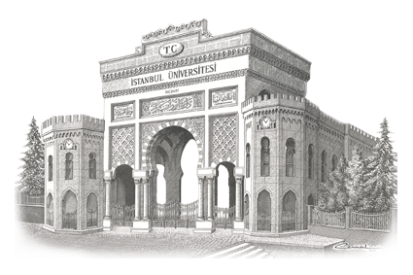 Müşteri Odaklı Pazarlama
İşletmeler, tüm faaliyetlerini, istek ve ihtiyaçlarını karşılayacak oldukları müşterilerin oluşturduğu ‘pazar fırsatları’na yönelik olarak tasarlarlar.

Pazarlama faaliyetlerinin kökeninde belirli pazarlara nüfuz etmek ve kârlı işlemler gerçekleştirmek yatar.

Müşteri odaklı pazarlama, üç temel kavram ile açıklanabilir:
Pazarlama Kavramı
Temel Stratejik Yetenek – Lojistik Kavramı
Yaşam Çevrim Kavramı
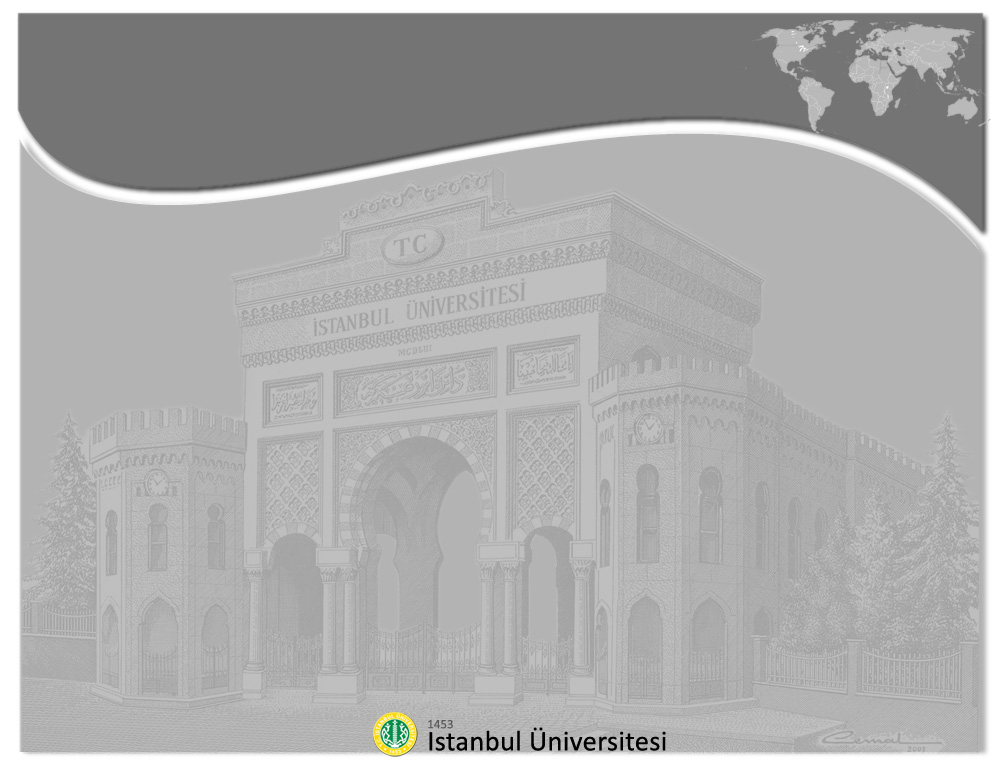 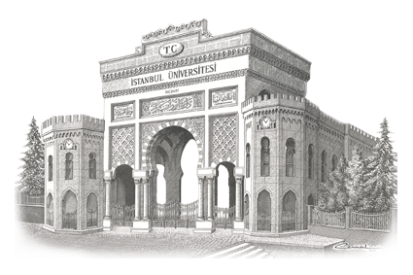 Pazarlama Kavramı
Pazarlama kavramı, belirli müşteri istek ve ihtiyaçlarının ayırt edilerek, eşsiz bir biçimde giderilmesini sağlayacak kaynakların temin edilmesine odaklanmayı gerektirir.

Kökeninde yatan düşünce, özetle, iş ile ilgili tüm faaliyetlerin müşteri beklentilerine katkıda bulunması sağlandığında başarının kendiliğinden geleceğidir.
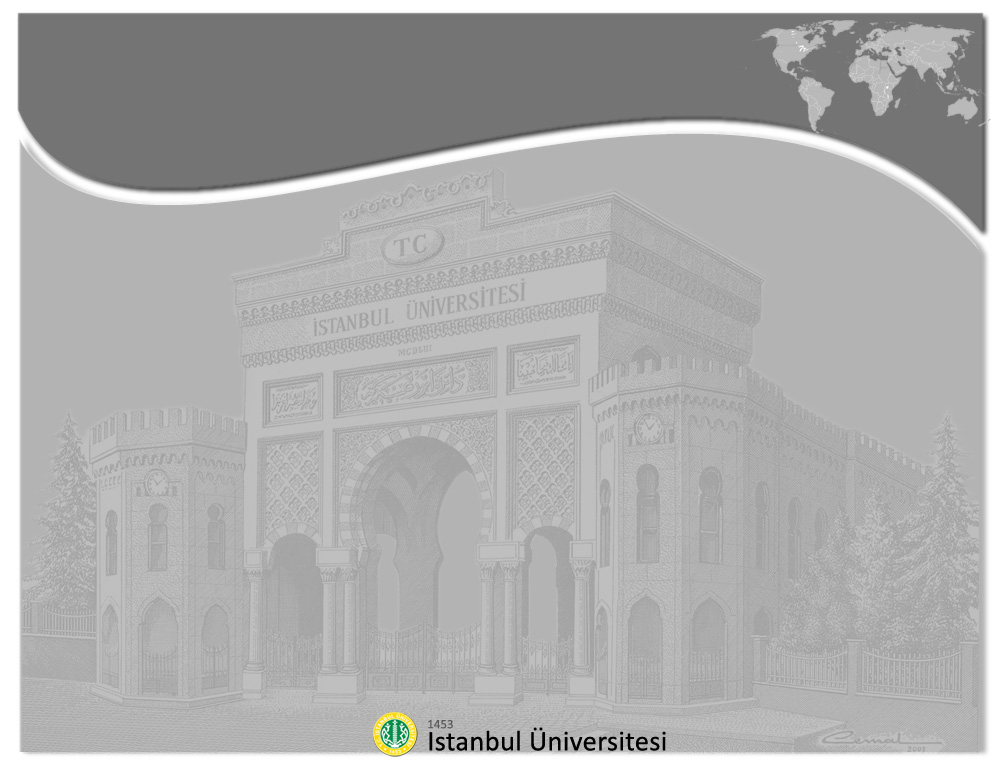 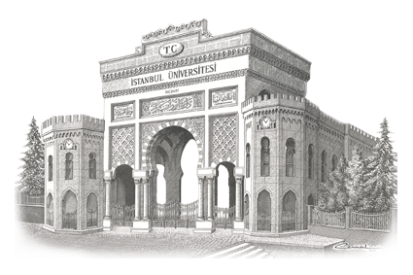 Pazarlama Kavramı
Pazarlama kavramı, üç ana düşünceye dayanır:

Müşteri istek ve ihtiyaçları, ürün ve hizmetlerden daha basittir. Örneğin, cep telefonu, vb.

Ürün ve hizmetler yalnızca ulaşılabildiğinde ve müşteri bakış açısıyla konumlandırıldığında müşteri için anlamlı hale gelir.

Şekil faydası,
Mülkiyet faydası,
Zaman faydası,
Yer faydası.

Hacim, kâr açısından ikincil öneme sahiptir.

Lojistik yetkinlik üç ana düşünceyi etkilemesi nedeniyle pazarlama düşüncesine katkıda bulunur.
Lojistik
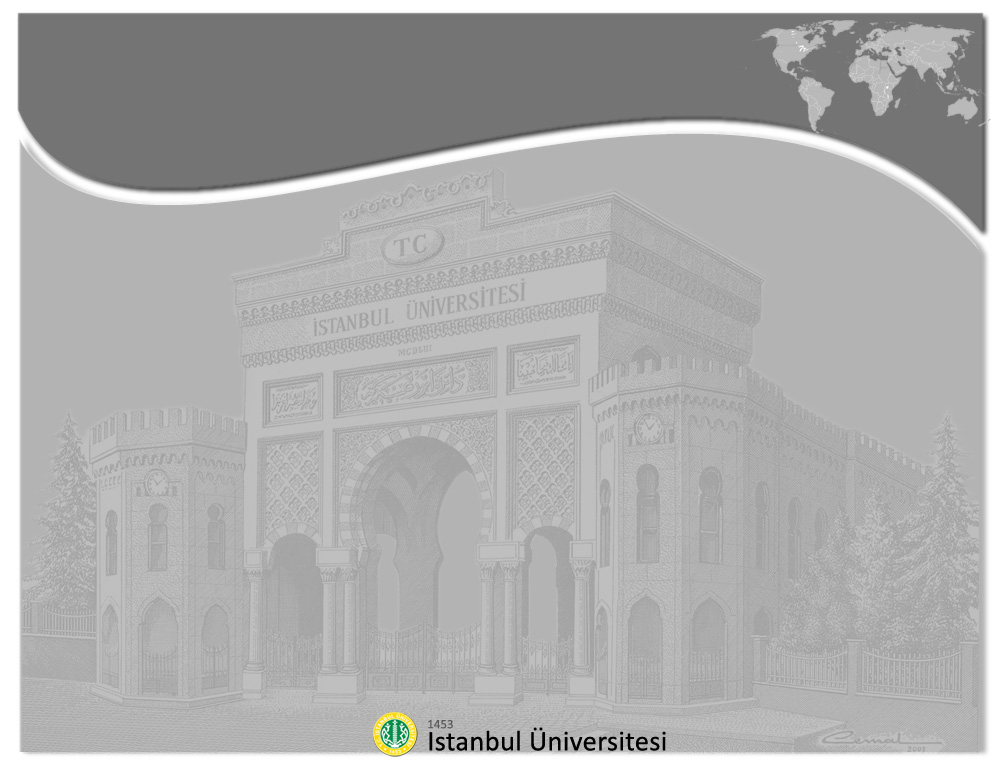 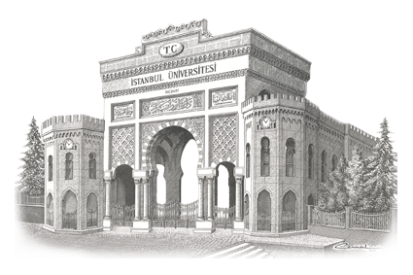 Temel StratejikYetenek – Lojistik
Pazarlama karması, bir yandan müşterileri kendisine çekmek diğer yandan da  eş anlı olarak işletme amaçlarını gerçekleştirmek için tasarlanmış faaliyetlerin bir derlemesidir.

Ürün (Product)
Fiyat (Price)
Tanıtım (Promotion)
Dağıtım (Place)

Lojistik, daha önce de belirtildiği gibi, zaman ve yer faydası gereksinimlerinin karşılandığı süreçtir.

Lojistik performansın çıktısı, müşteri hizmetleridir.
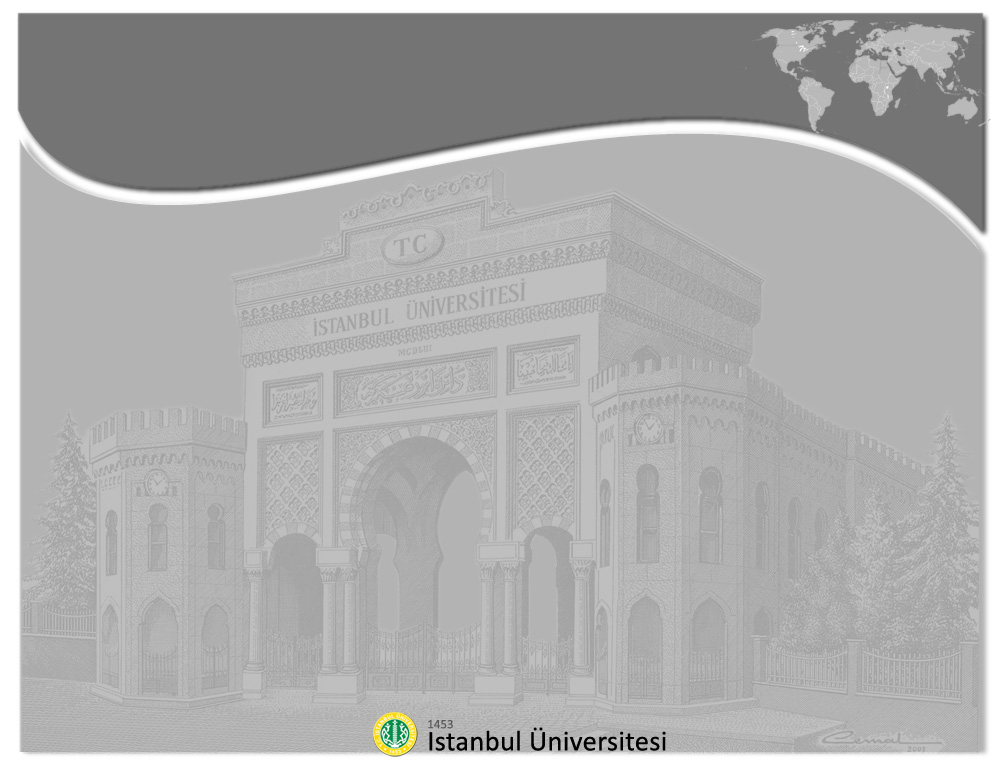 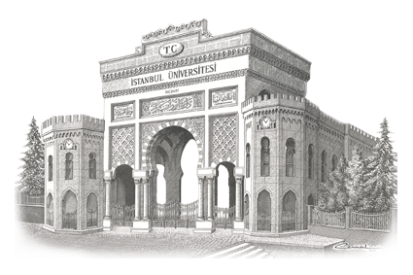 Temel StratejikYetenek – Lojistik
Lojistiğin müşteri ihtiyaçları üzerindeki etkisi büyüktür.

Pazarlama karmasının dağıtım boyutu açısından bakıldığında, zaman ve yer faydası yaratılması durumunda fiyat üzerine ekstra bir prim koymak söz konusu olabilir. 

Ayrıca, zaman ve yer faydası yaratılmaksızın mülkiyet transferi/faydası yaratmak mümkün değildir.

Örneğin, Amazon.Com
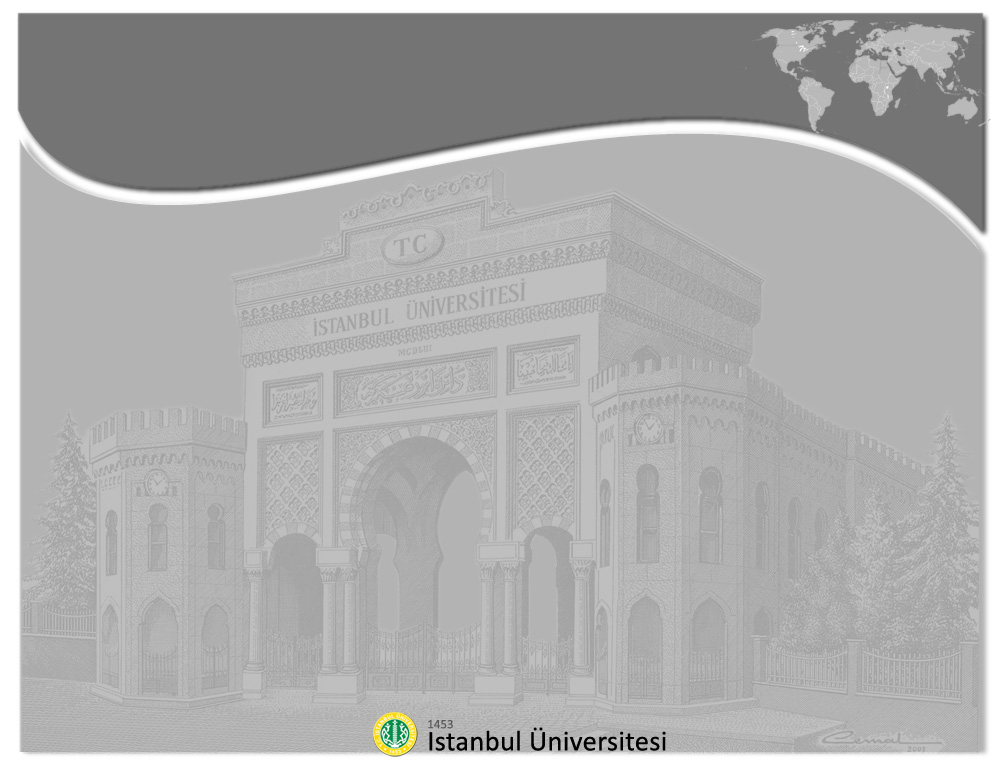 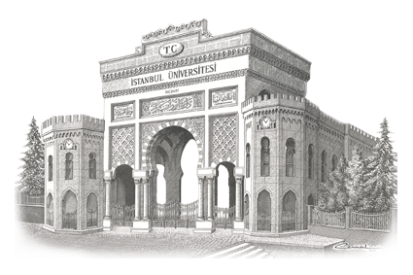 Yaşam Çevrim Kavramı(Ürün Yaşam Eğrisi)
Ürün yaşam eğrisi, her ürün için farklıdır:
Tanıtma
Gelişme
Olgunluk
Gerileme
Satış ve Kârlar
Satış
Kâr
Süre
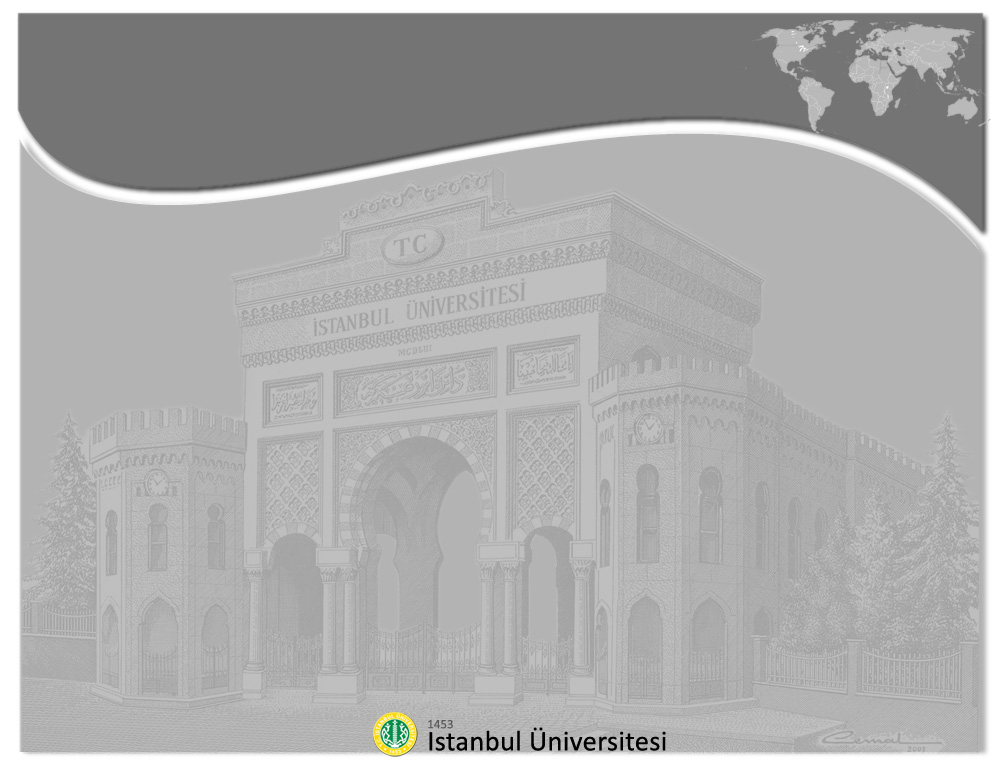 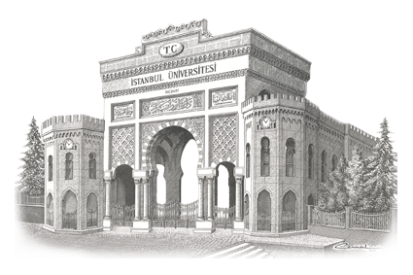 Yaşam Çevrim Kavramı(Ürün Yaşam Eğrisi)
Ürün yaşam eğrisi, her ürün için farklıdır:
Satış
Zaman
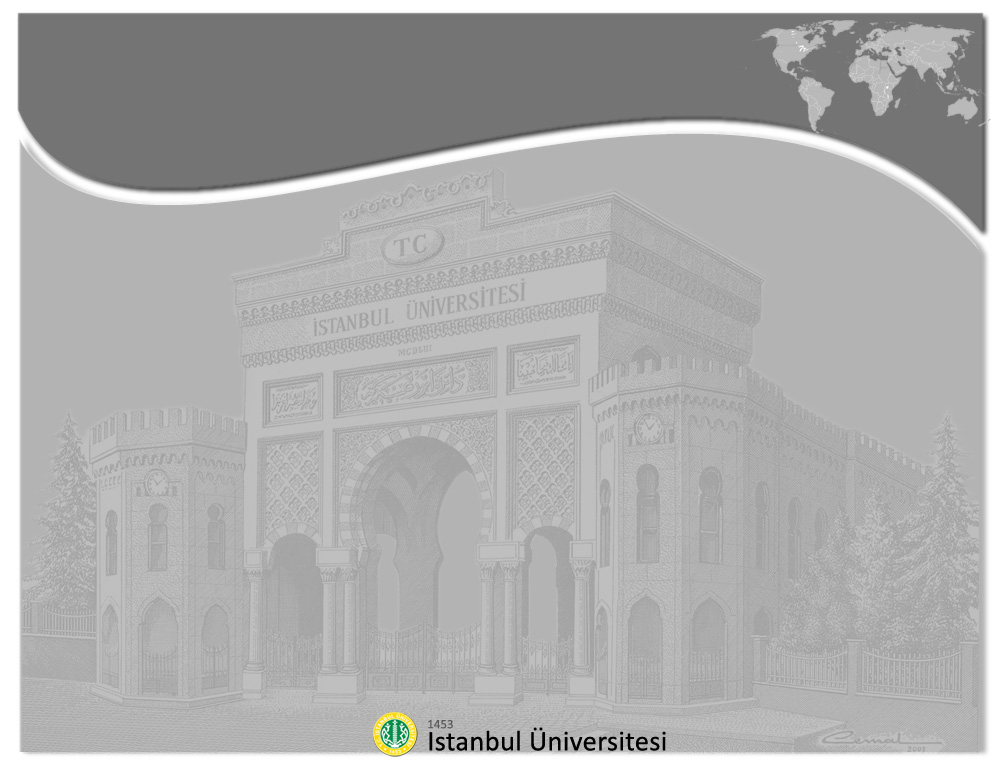 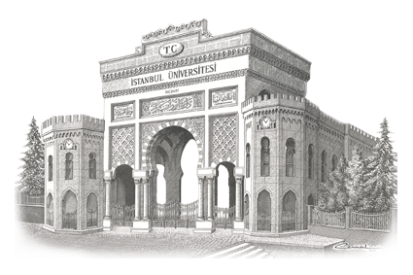 Yaşam Çevrim Kavramı(Ürün Yaşam Eğrisi)
Satış Geliri
Nakit Akışı
Satış, Maliyet, Nakit Akışı
Kâr
Nakit Akışı
Geliştirme/ 
Üretim
Maliyeti
Negatif Nakit Akışı
Tanıtma
Gelişme
Olgunluk
Gerileme
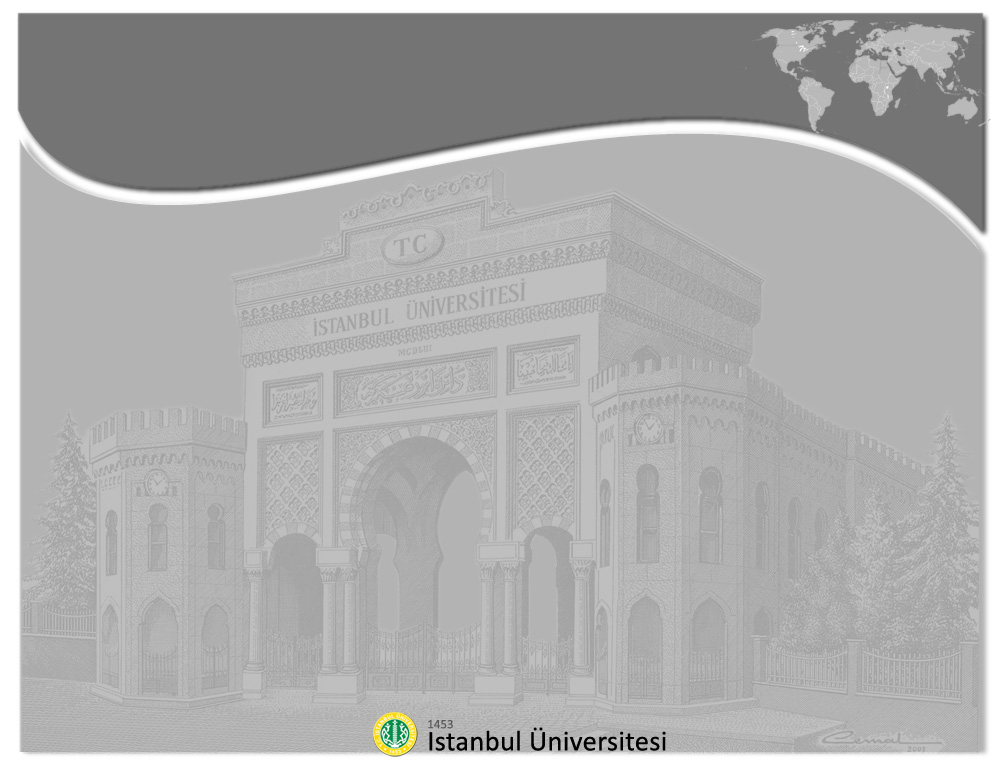 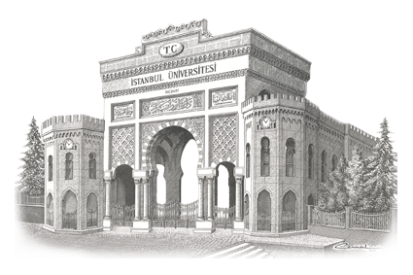 Yaşam Çevrim Kavramı(Ürün Yaşam Eğrisi) ve Lojistik İlişkisi
Tanıtma Aşaması:

Yüksek Ulaşılabilirlik
Yüksek Lojistik Esneklik

Yüksek miktarda stok tutulur.
Geçmişe yönelik veri olmaması nedeniyle geleceğe yönelik tahmin yapılması zordur.
Depolama yapabilmek için perakendecilere, toptancılara ve depo sahiplerine yönelik ek maliyetlere katlanılır.
Pazar payı az olduğundan, taşıma miktarı az ve düzensizdir.

Bütünsel pazarlama açısından lojistik en önemli ve maliyeti en yüksek yetkinliklerden birisidir.
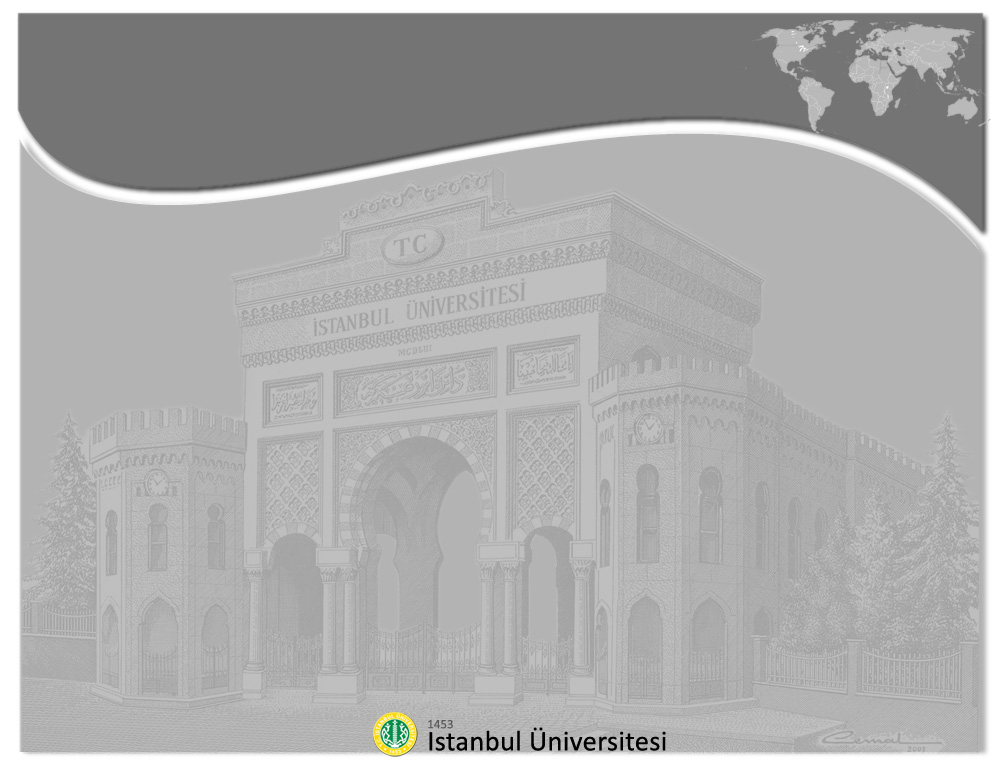 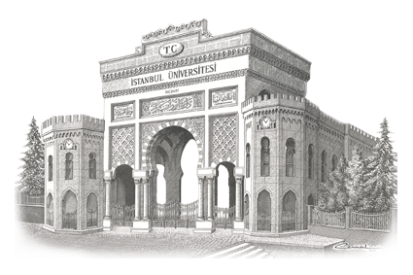 Yaşam Çevrim Kavramı(Ürün Yaşam Eğrisi) ve Lojistik İlişkisi
Tanıtma Aşaması:

Geçmiş büyüme ürün hattı önceliklidir.
Geleceğe yönelik büyüme yeni ürün/hizmet tasarımı gerektirir.

Lojistik işletmeleri açısından bu durum, lojistik sistemlerin, geliştirilecek yeni ürün/hizmetleri taşımaya hizmet edecek biçimde yeni taşıma, depolama, paketleme, vb. araçlar açısından tasarlanmasını zorunlu kılar. Örneğin, soğuk taşıma yapabilen araçlar, 

Farklı pazarlara farklı dağıtım kanalları ile giriş, taşıma konsolidasyonu açısından önemlidir.

Yeni ürünlerin çok azı başarılı olur ve lojistik maliyetlerin geri döndürülememesi büyük problemler yaratır.
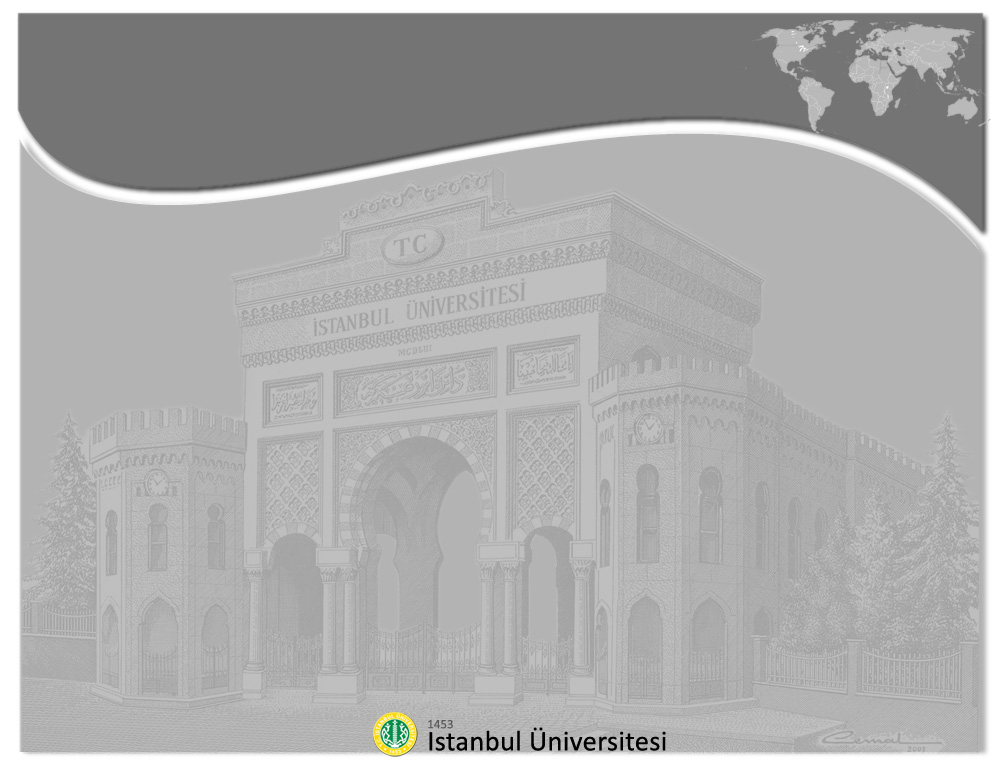 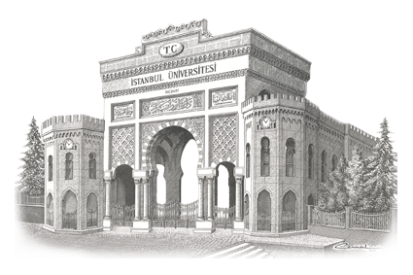 Yaşam Çevrim Kavramı(Ürün Yaşam Eğrisi) ve Lojistik İlişkisi
Büyüme Aşaması:

Satışlar tahmin edilebilir biçime gelir.
Lojistik bakış açısı, ‘neye mal olursa olsundan’, daha dengeli bir hizmet/maliyete doğru kayar.

Müşteri hizmetleri kâr projeksiyonu odaklı hale gelir.
Amaç, en kısa sürede, başabaş noktasını yakalamak ve pazarı büyütmektir.

Kanal sayısı az ve açıkça belirtilebilir biçime döner.

Lojistik açısından, taşıma miktar olarak çok, konsolidasyon nedeniyle frekans olarak az ve özel hale gelir.
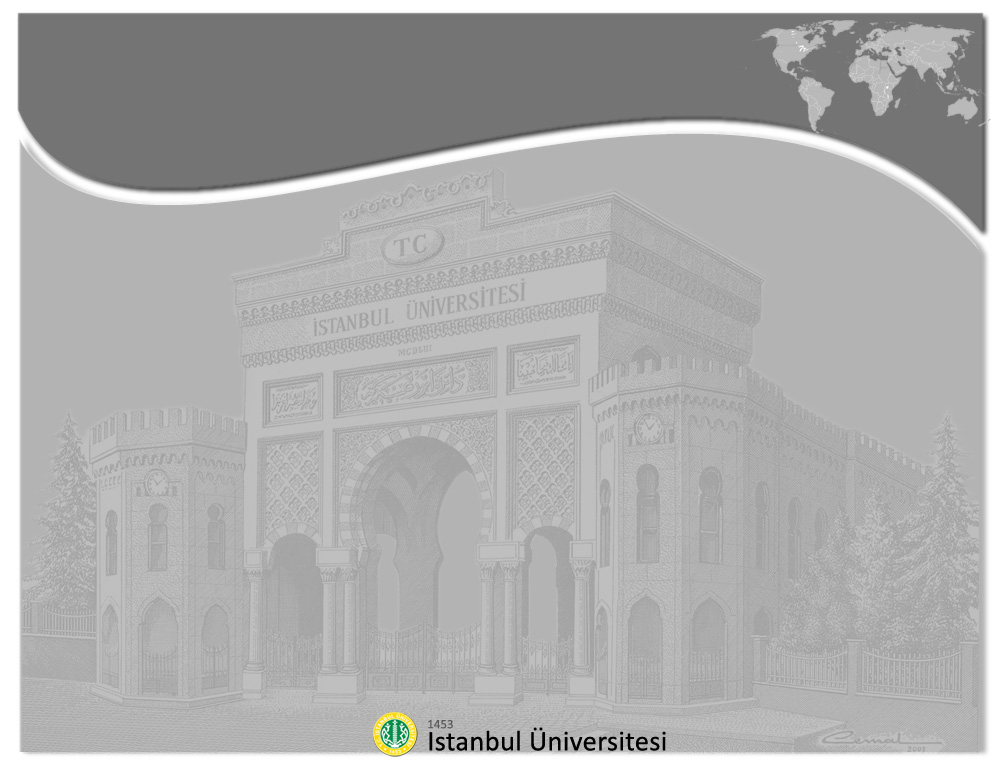 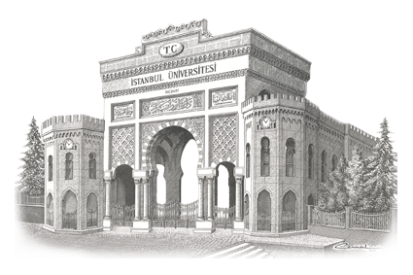 Yaşam Çevrim Kavramı(Ürün Yaşam Eğrisi) ve Lojistik İlişkisi
Olgunluk Aşaması:

Yoğun rekabet
İkâme tehlikesi
Fiyat ve hizmet düzeltmesi
Müşteri bağlılığı gereksinimi

Bu aşamada lojistik hayli seçici ve karmaşık hale gelir. Örneğin, küçük el aletleri üreticisi bir işletme, hem perakendeci, hem toptancı, hem internet üzerinde e-satıcı, hem de zincir mağaza ile uğraşmak zorunda kalabilir. 

Çok katlı lojistik faaliyet...
Tek bir noktaya az hacim ile teslimat... 
Tipik sonuç, birim başına daha yüksek maliyet!
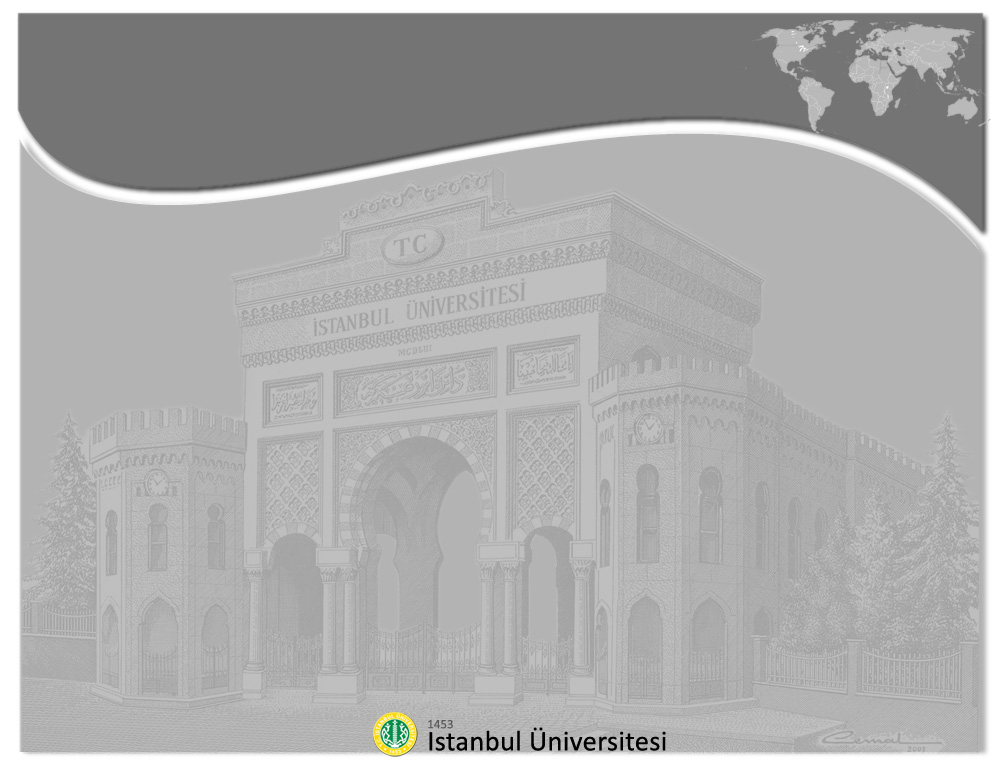 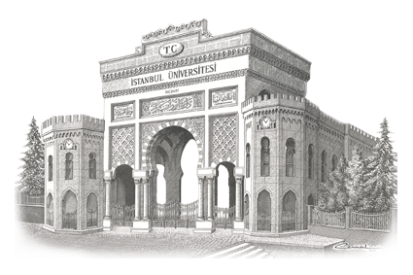 Yaşam Çevrim Kavramı(Ürün Yaşam Eğrisi) ve Lojistik İlişkisi
Gerileme Aşaması:

Yönetsel açıdan dağıtım kısıtlanır.

En az maliyetten çok en az risk önemli hale gelir.


Görüldüğü gibi, lojistik operasyonlar stratejik olarak pazar ve rekabet koşulları doğrultusunda düzenlenmelidir.
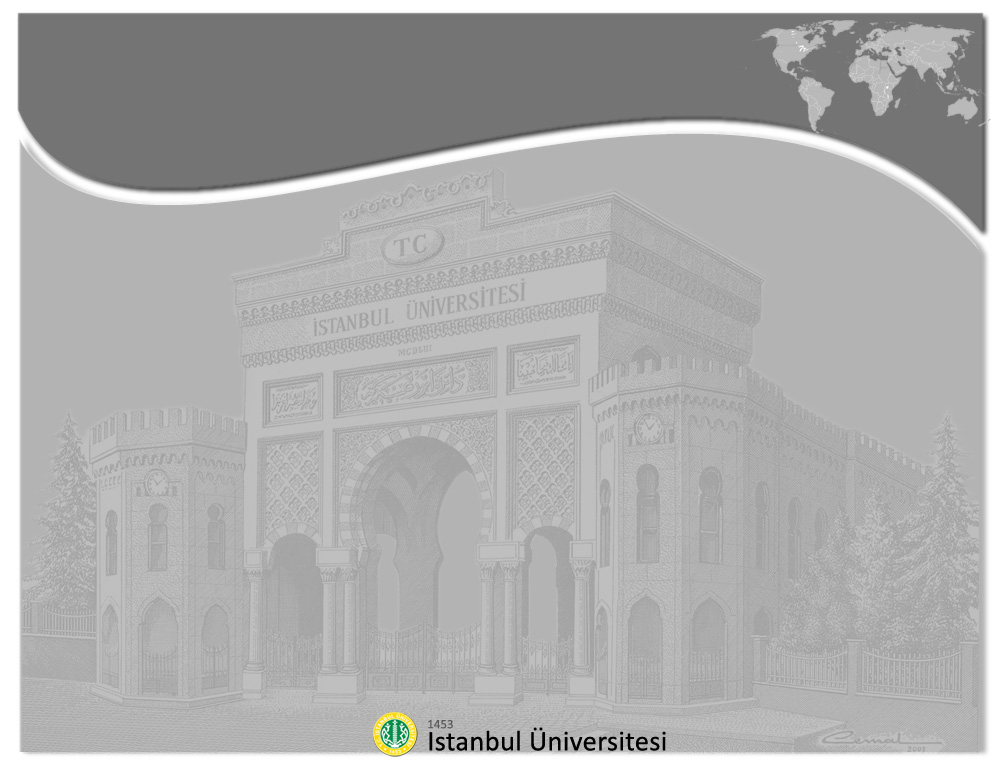 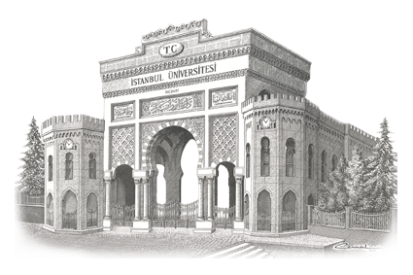 Lojistik Hizmetler /Müşteri İlişkileri
Birincil lojistik faaliyetler,
Taşıma,
Depolama,
Envanter yönetimi ve
Sipariş işlemedir.

Peki, müşteri hizmetleri nerede devreye girer?
Sipariş?
Teslim alma?
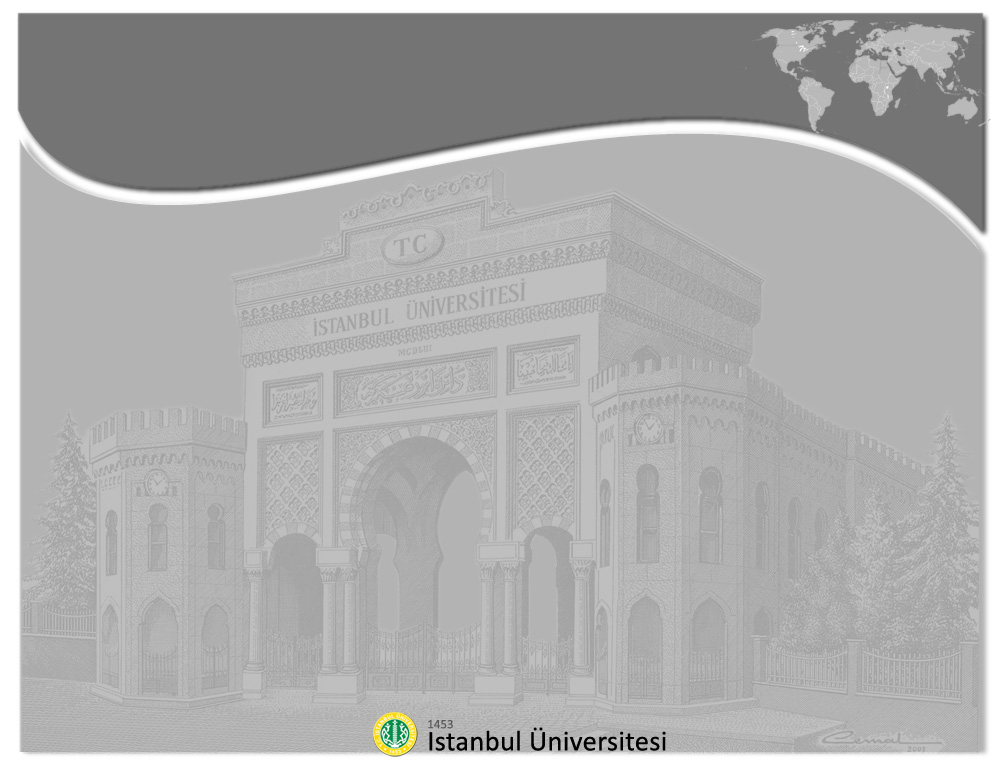 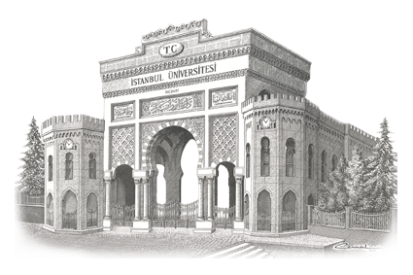 Lojistik Hizmetler /Müşteri İlişkileri
Kârı en çoklama?
Lojistik maliyetleri en azlama?
Envanter, depolama, taşıma, bilgi/sipariş işleme...

Kârı en çoklamak ve maliyetleri en azlamak, hem de hizmet düzeyini sabit tutarak, hatta yükselterek?

Bu bir ‘Mission Impossible’ mi?

Üstüne, tedarik zinciri boyunca bu kadar taraf söz konusuyken?
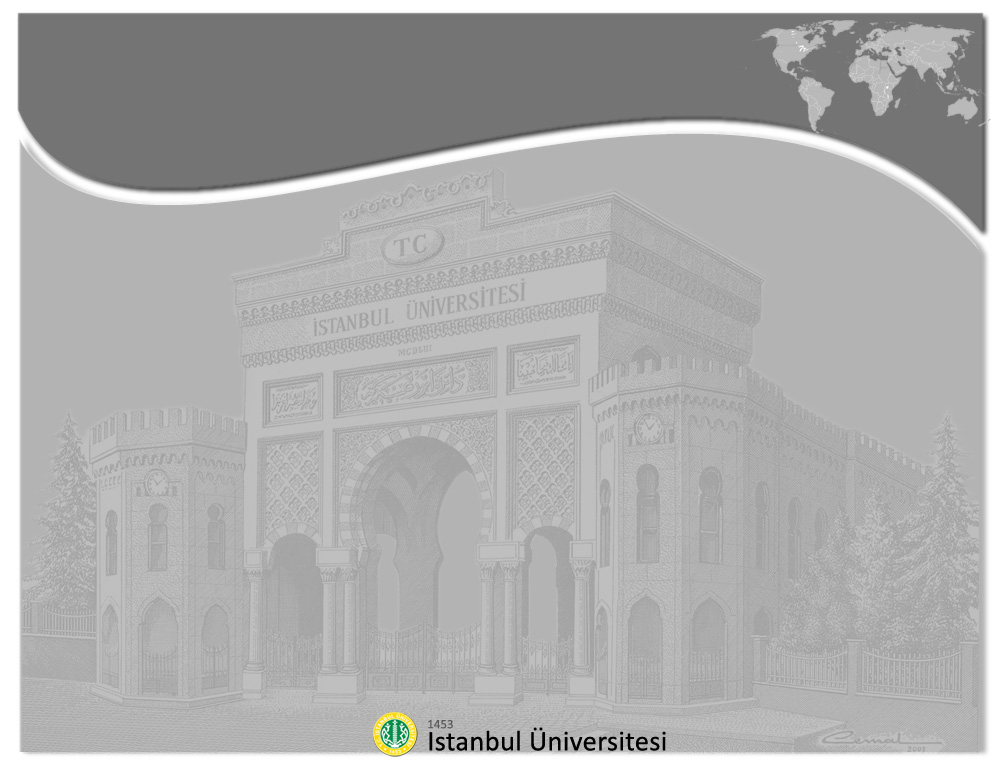 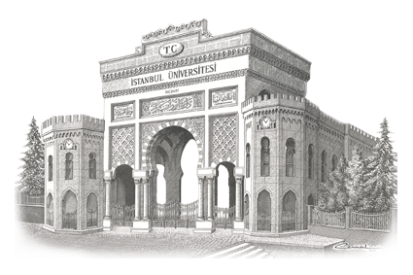 Çevik Tedarik Zinciri
Müşteri isteklerine hızlı cevap

Yönetişim süreçleri kontrolü

Müşteri hizmetlerinin ölçümü
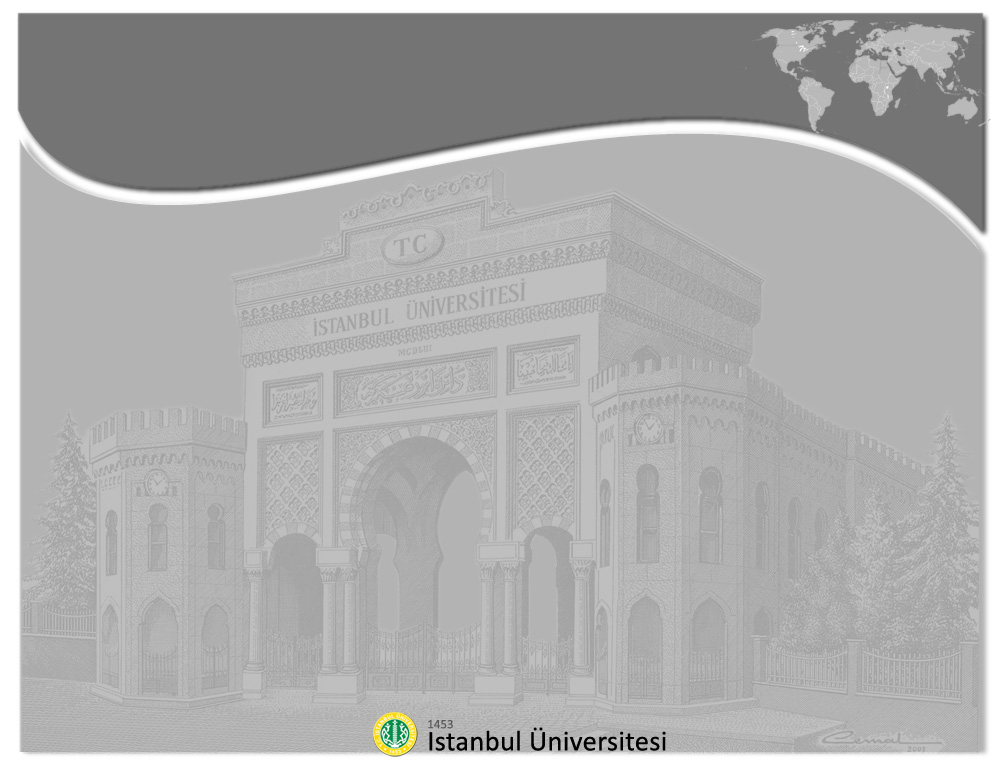 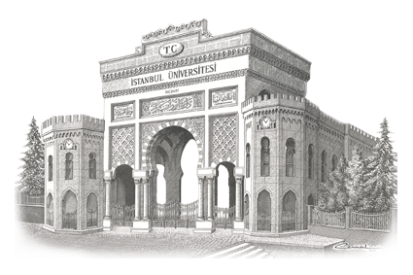 Lojistik Müşteri Hizmetlerinin Unsurları
İşlem öncesi: Gerçek işlem yapılmadan önceki müşteri hizmetleri unsurlarıdır.
Yazılı müşteri hizmetleri politikası, örgütsel yapı, sipariş yöntemi, tek bir iletişim noktası, sipariş verilecek personelin erişilebilirliği, sipariş büyüklüğüne ilişkin kısıtlar, sistem esnekliği...
İşlem sırası
Malın durumu, stok varlığı, sipariş hazırlığı, hizmet/sipariş çevrim süresi, teslim seçenekleri, teslim süresi, teslim güvenirliği, tüm siparişin teslim edilebilirliği, sipariş durumu bilgisi...
İşlem sonrası: Gerçek işlemin bitişi ile birlikte ortaya çıkışına yönelik unsurlardır.
Faturalama prosedürü, faturalama doğruluğu, ürün izleme/garanti, iade politikası, yedek parça temin edilebilirliği, geri dönüş süresi, müşteri şikayet ve prosedürleri...
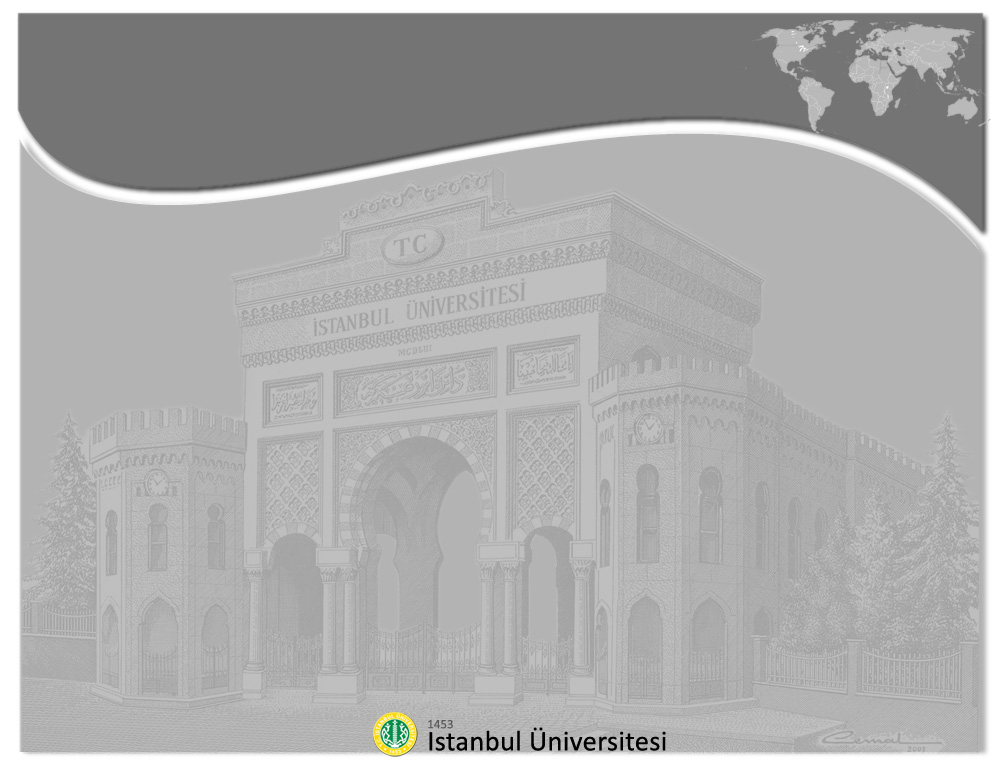 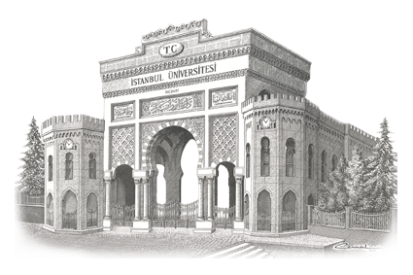 Lojistik Müşteri HizmetlerininUnsurları
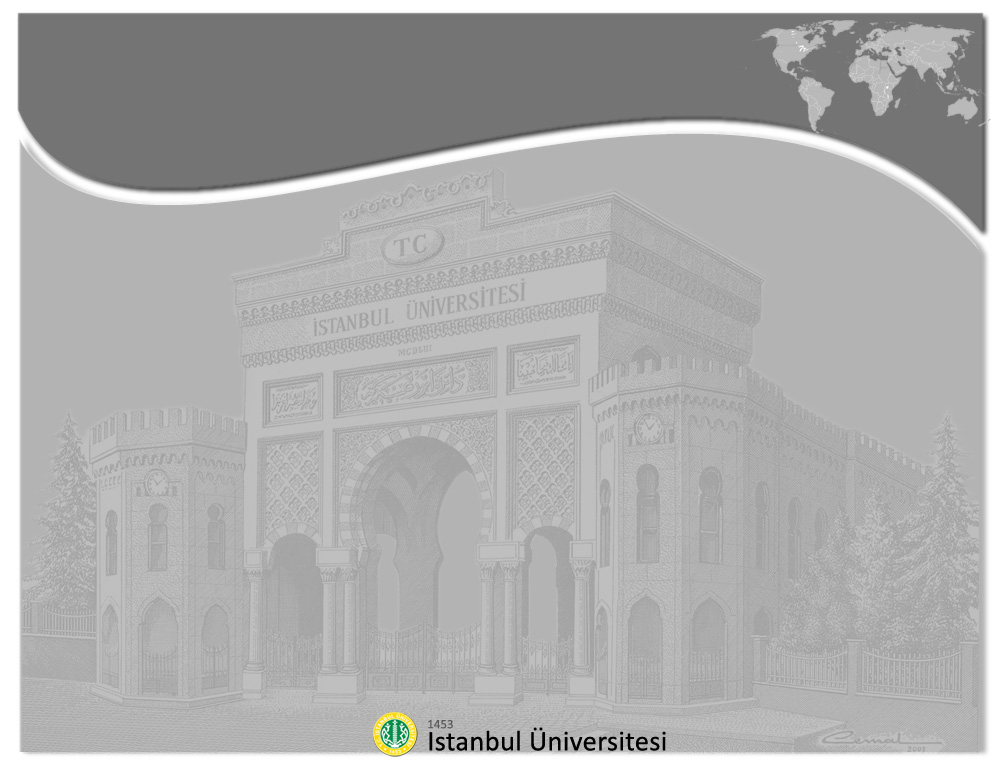 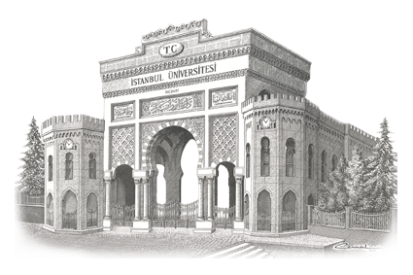 Lojistik Müşteri HizmetlerininUnsurları
Stratejiler
Reaktif teknikler
Şikayet dinleme  ‘Gerçeklik Dakikaları’
Kritik olay yöntemi  Eğitim, ekipman tasarımı, operasyon prosedürleri, performans kriterlerinin ölçümü
Proaktif teknikler
Tedarik Zinciri Konseyi’nin Tedarik Zinciri Operasyonu Referansları (SCOR) Modeli
Güvenilirlik
Hizmette isteklilik
Çeviklik
Toplam maliyet
Varlıklar
Kıyaslama  Stratejik, finansal ve operasyonel karşılaştırma
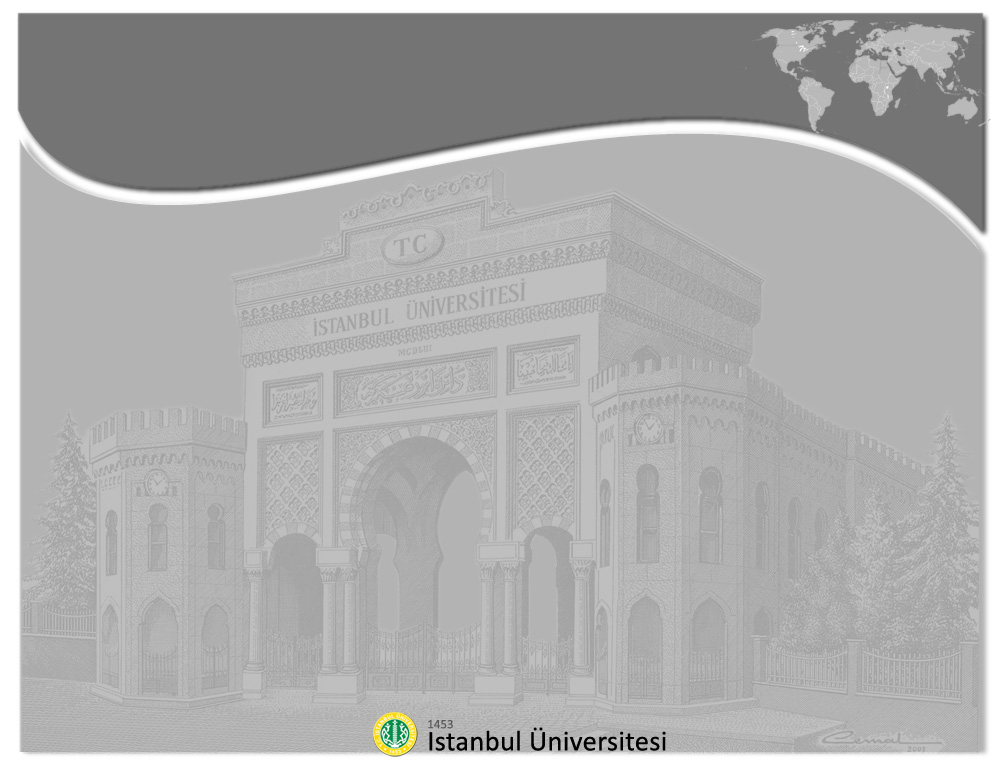 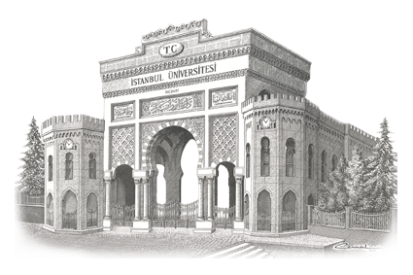 Lojistik Müşteri HizmetlerininUnsurları
Stratejiler
Hizmet kalitesi modeli
Beklentiler
Gerçekleşmeler
Aradaki fark?
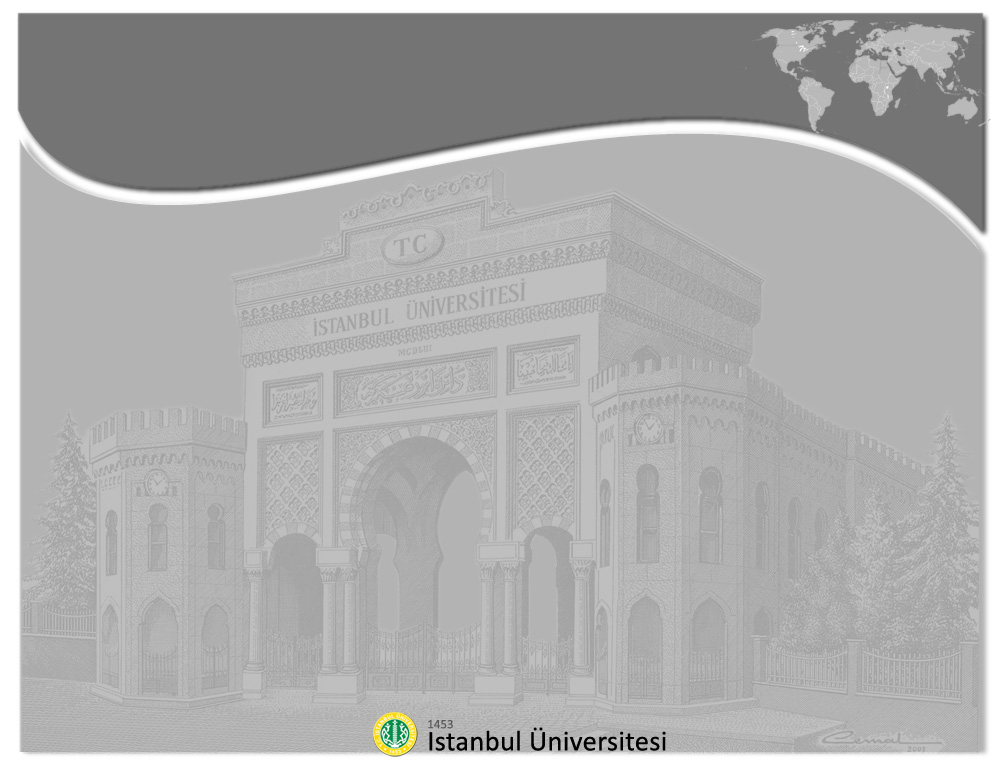 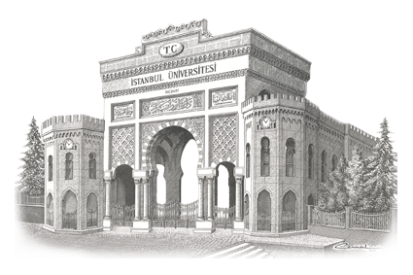 Lojistik Müşteri HizmetlerininUnsurları
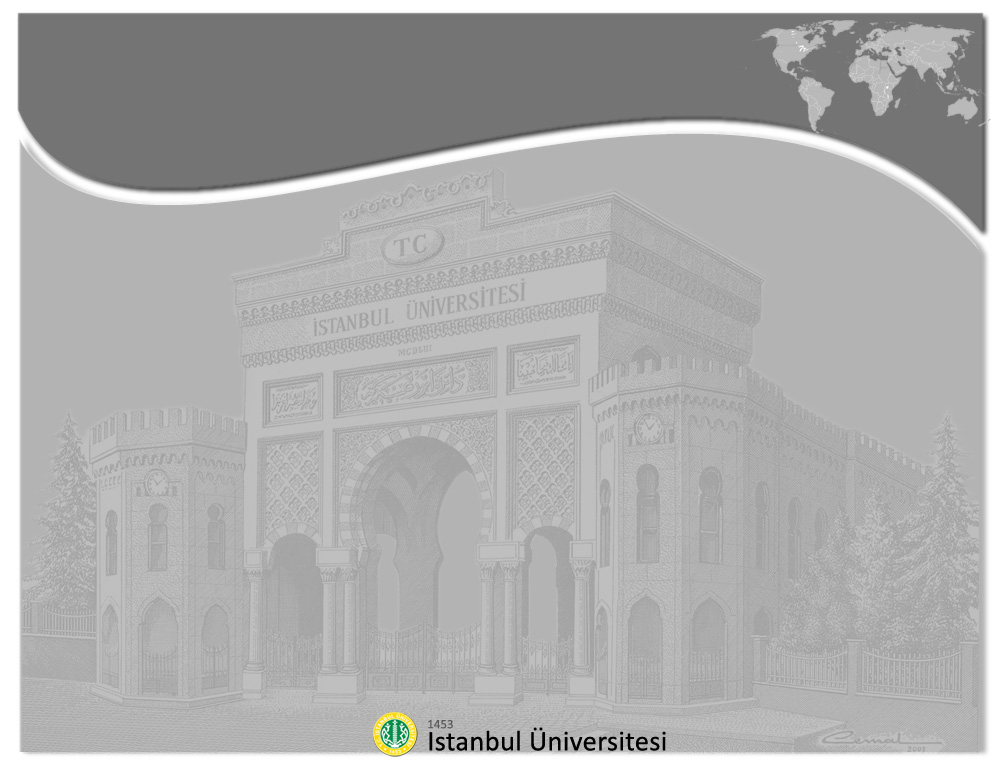 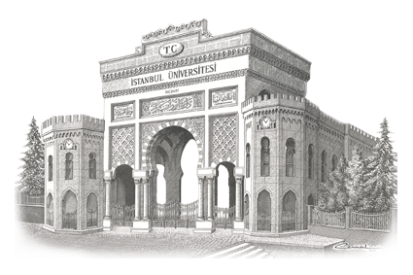 Müşteri HizmetlerininÇok İşlevli Boyutları
Zaman
Sıklıkla sipariş karşılama çevrim süresi
Güvenilebilirlik
Doğru, zarar görmemiş siparişlerin kesin teslim sürelerinin garanti edilebilirliği
İletişim
Sipariş alma kolaylığı, cevap sorgulayabilirlik
Esneklik
Müşterinin değişen istek ve ihtiyaçlarını tanımlayabilme ve cevap verebilme
Ulaşılabilirlik
Bir müşteri tarafından arzu edildiğinde stokta bulundurabilme yeteneği
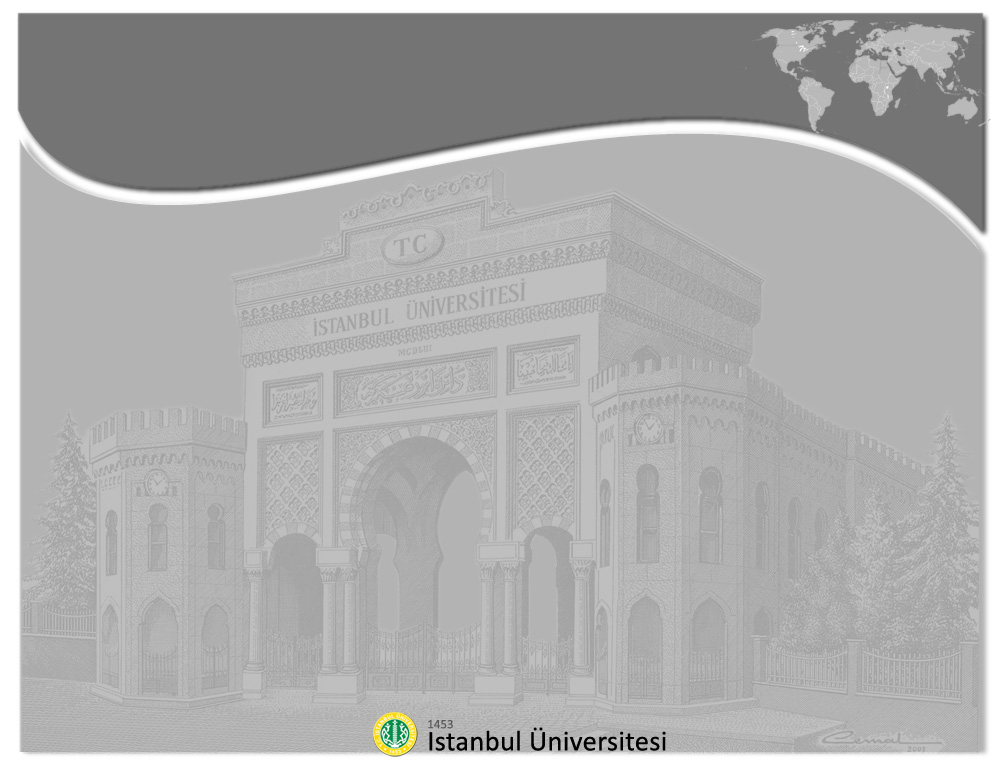 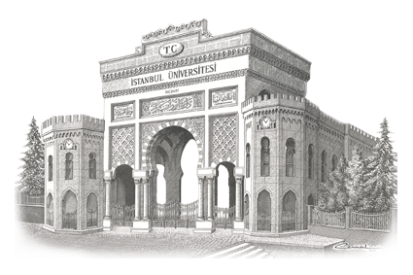 Mükemmel Sipariş
Lojistik hizmet açısından en üst düzey kalite, herşeyi ilk seferde ve doğru bir biçimde yapmaktır.

Zaman
Güvenilebilirlik
İletişim
Esneklik
Ulaşılabilirlik ile doğru orantılıdır.

Örneğin, 3M’nin ‘Platinum Club’u.

Sıfır hatalı hizmet!
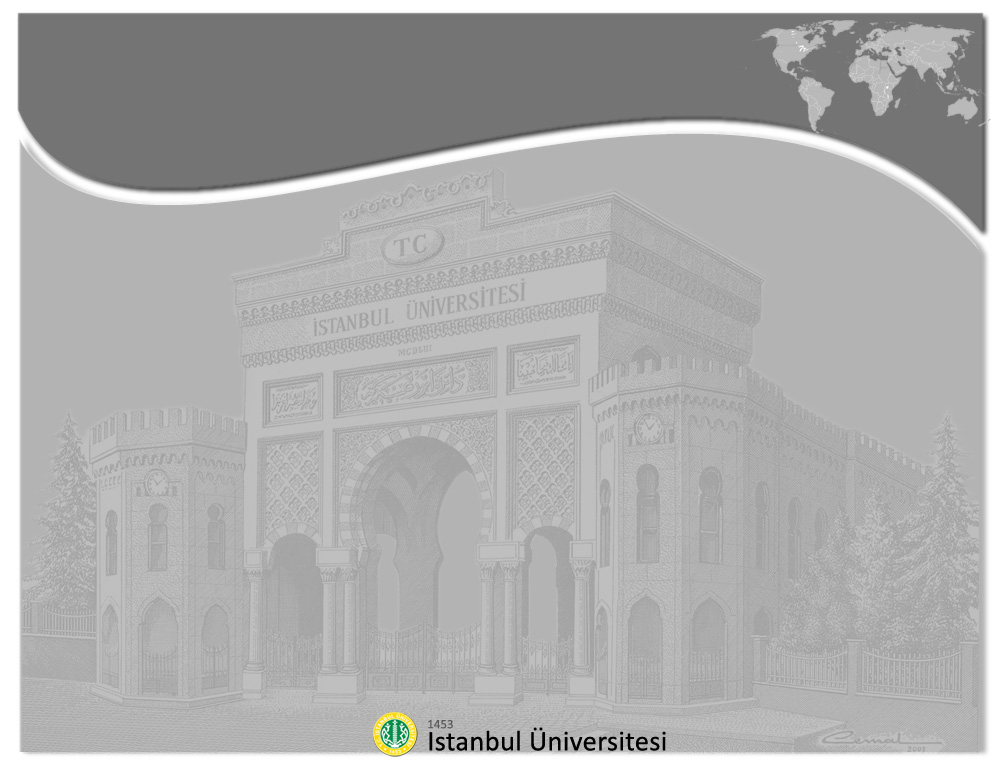 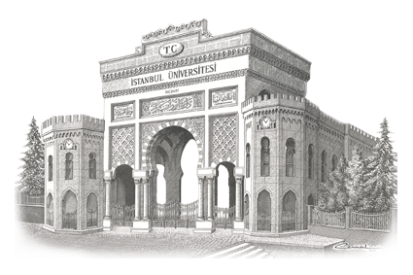 7R
Doğru ürün
Doğru miktar
Doğru zaman
Doğru fiyat
Doğru yer
Doğru koşul
Doğru bilgi
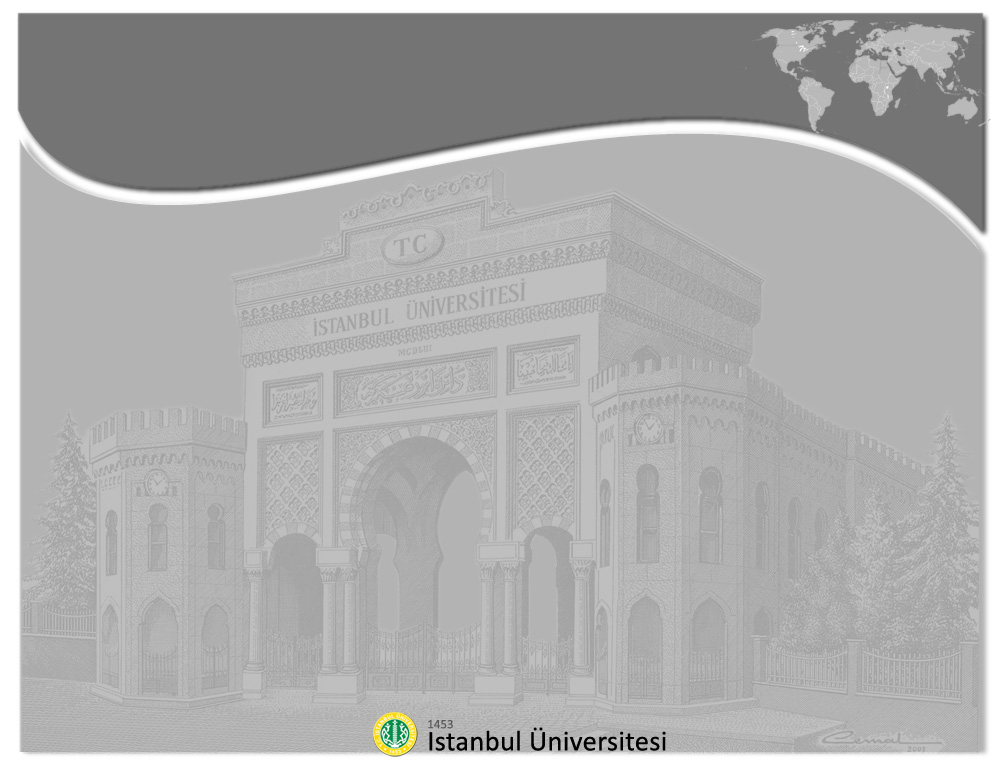 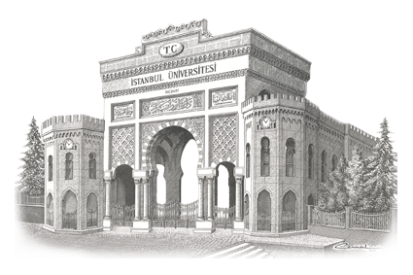 Sipariş Yönetimi
Sipariş planlama
Sipariş iletimi
Sipariş işleme
Sipariş toplama ve birleştirme
Sipariş teslimi
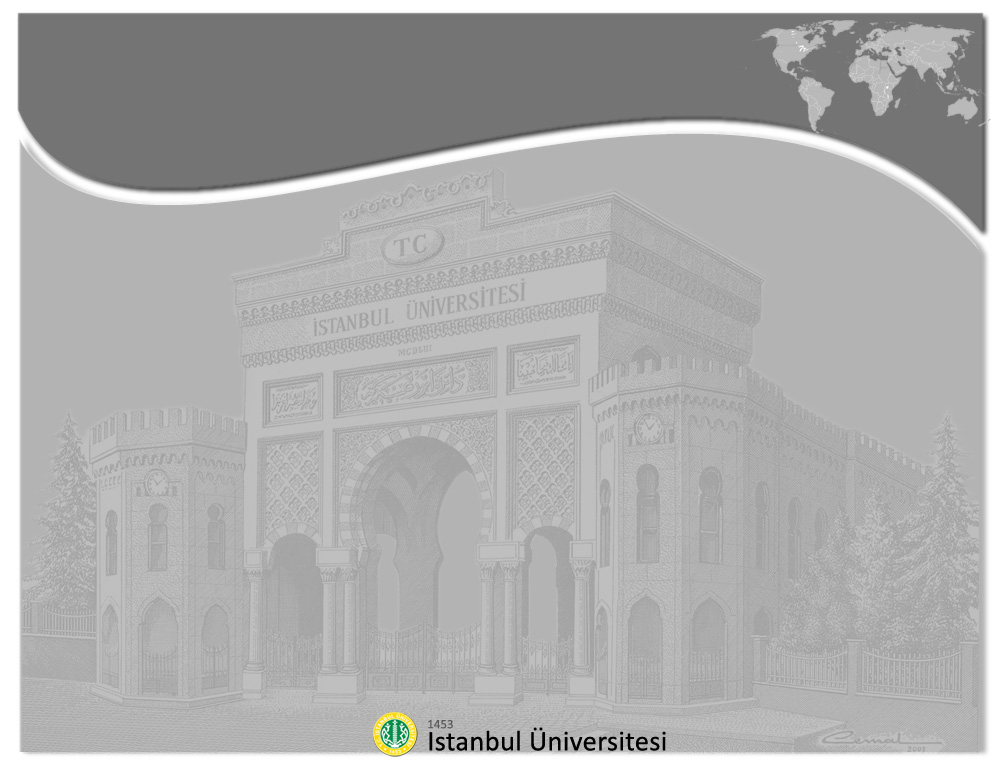 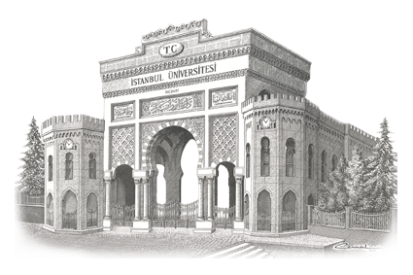 Sipariş Planlama
İş yükünü hafifletmek ve dengelemek
Müşterinin sipariş verecekleri zaman tahmin etmek
Talep dalgalanmalarını kontrol edebilmek
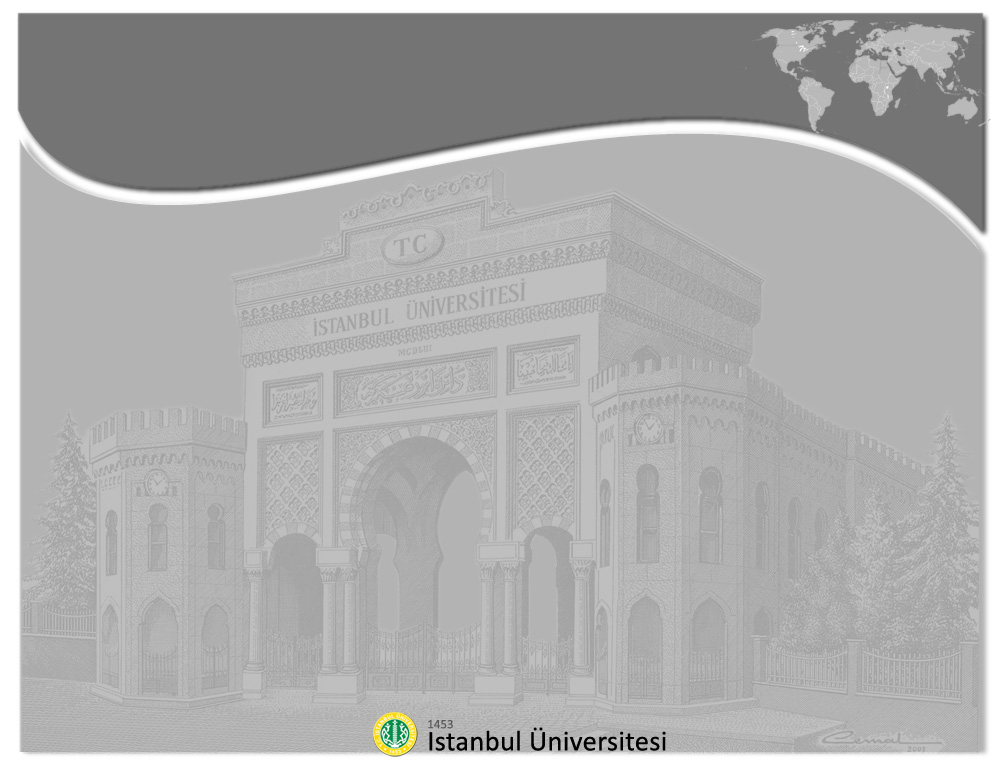 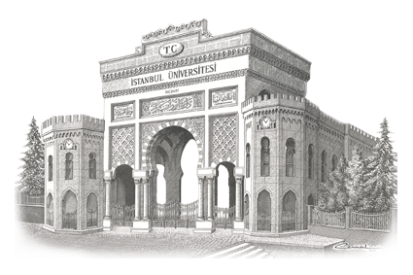 Sipariş İletimi
Siparişin müşteri tarafından verilmesi ve satıcı tarafından alınması süreci
Siparişler de internet kullanımının artışı
Posta yolu ile gönderimler
Çeşitli yazılımları kullanma zorunluluğu
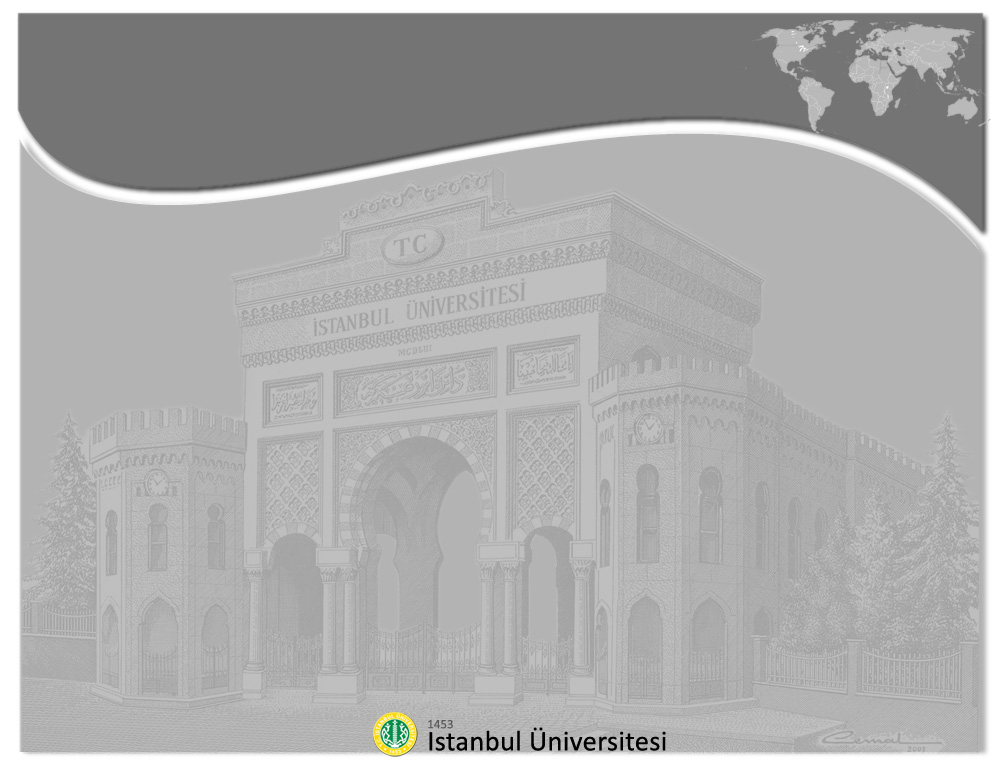 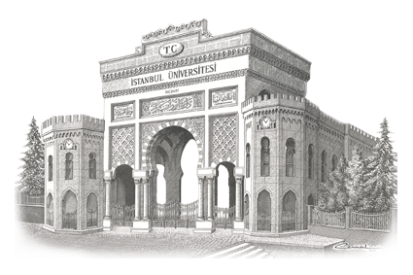 Sipariş İşleme
Sipariş bilgisinin eksiksiz ve doğru olması
Müşterinin ödeme durumu kontrolü
Sipariş girişi
Satışı gerçekleştirme
Muhasebe bölümü kayıtları
Envanter departmanının ürün gönderimini sağlaması
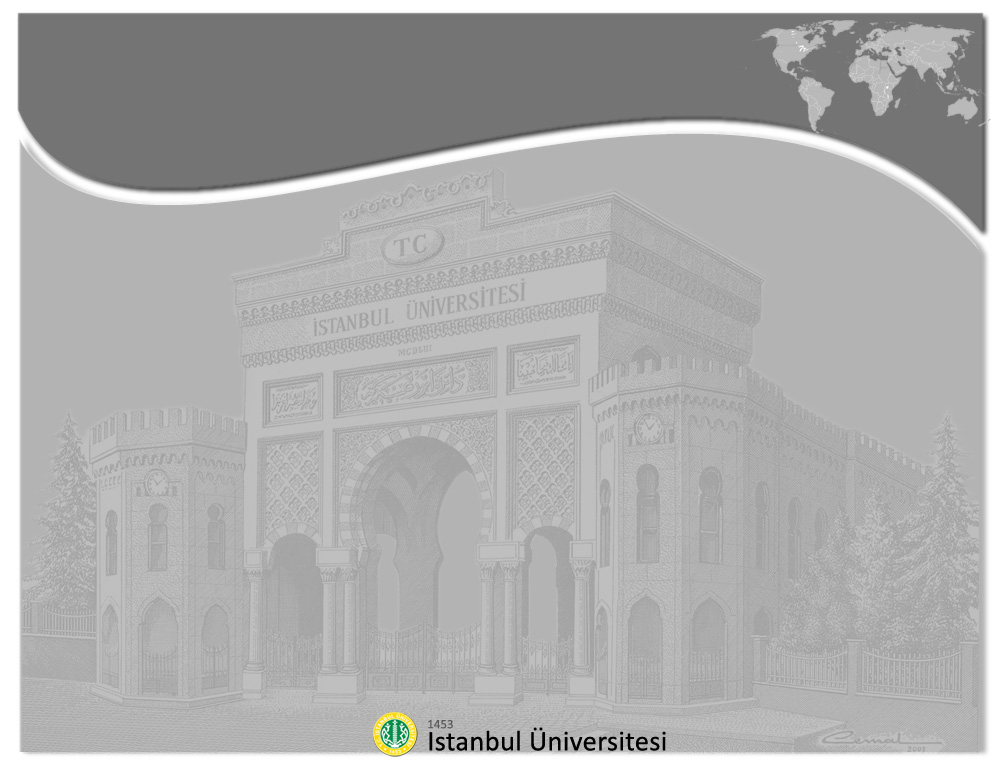 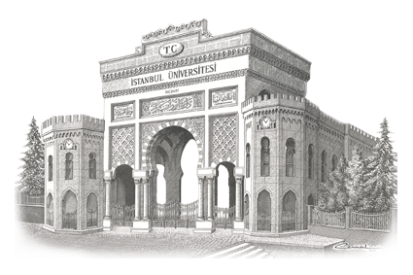 Sipariş Toplama ve Birleştirme
Sipariş alındıktan sonra çeşitli kontroller yapılır: 
Stokta istenen miktarda ürün var mı?
Müşterinin ödeme gücü yeterli mi?
Ürünün stokta olmaması durumunda diğer seçenekler neler?
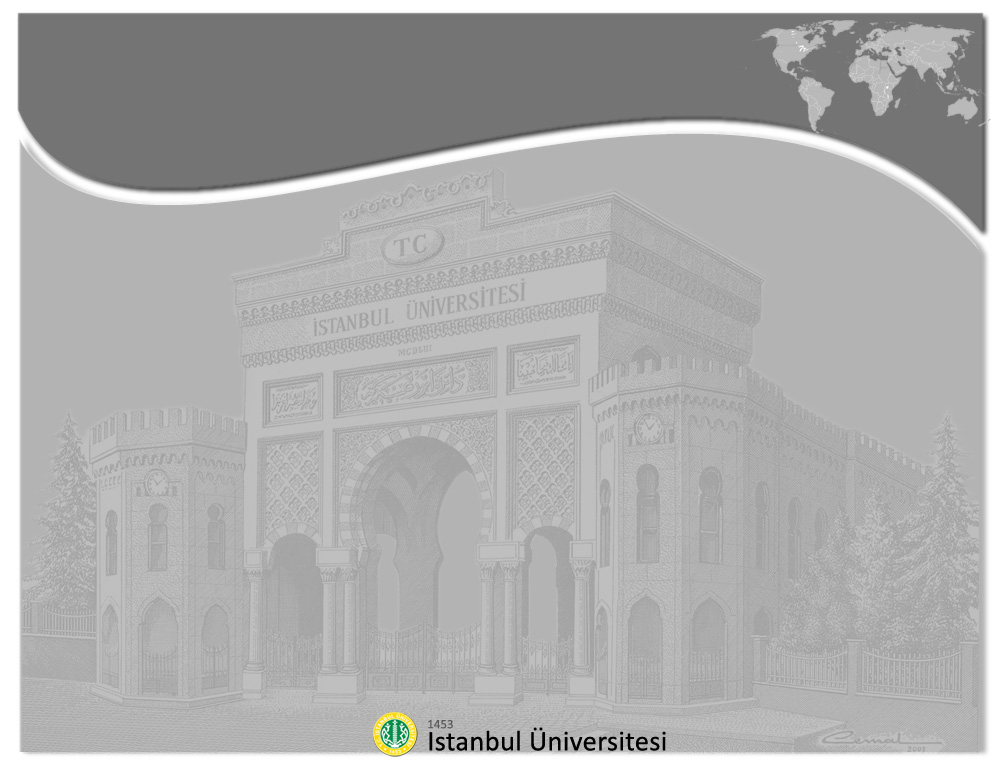 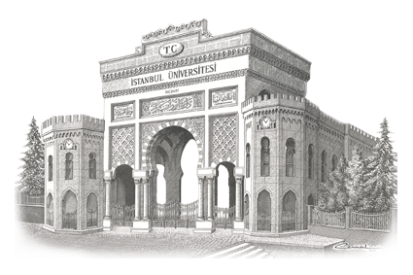 Sipariş Teslimi
Toplanan ve birleştirilen ürünlerin teslimi aşaması
Ürünün araca yüklenmesi ve nihai kullanıcıya ulaştırılması
Sipariş döngüsünün tamamlanması
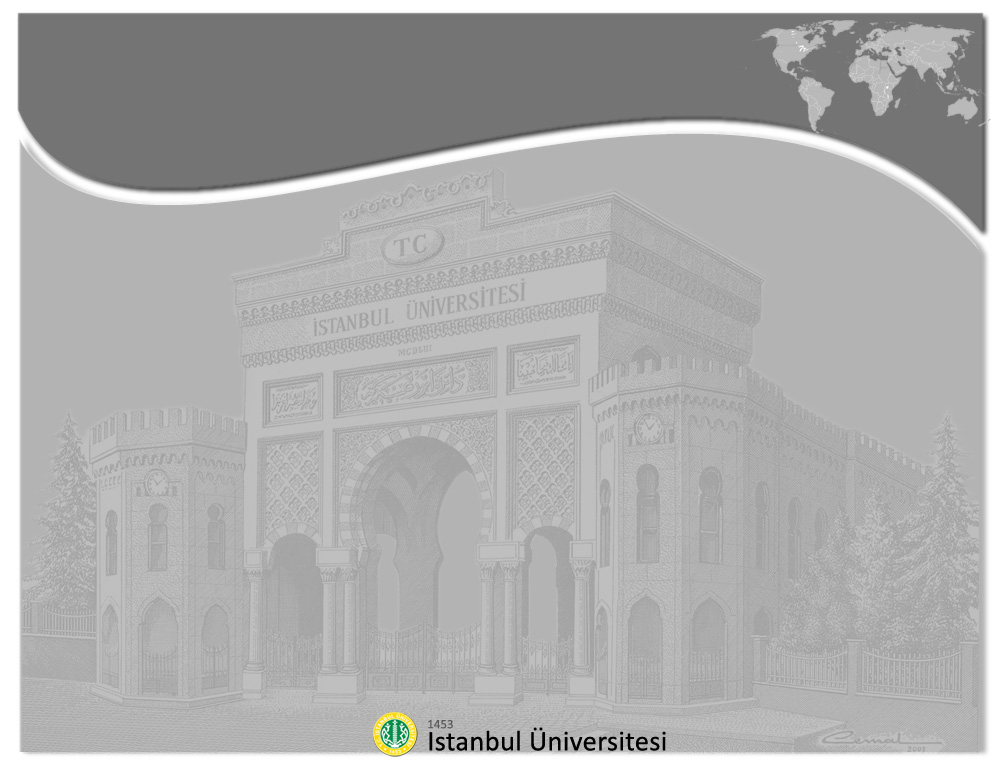 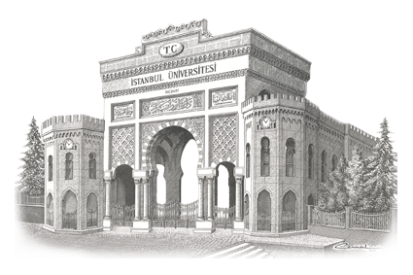 İstanbul Üniversitesi
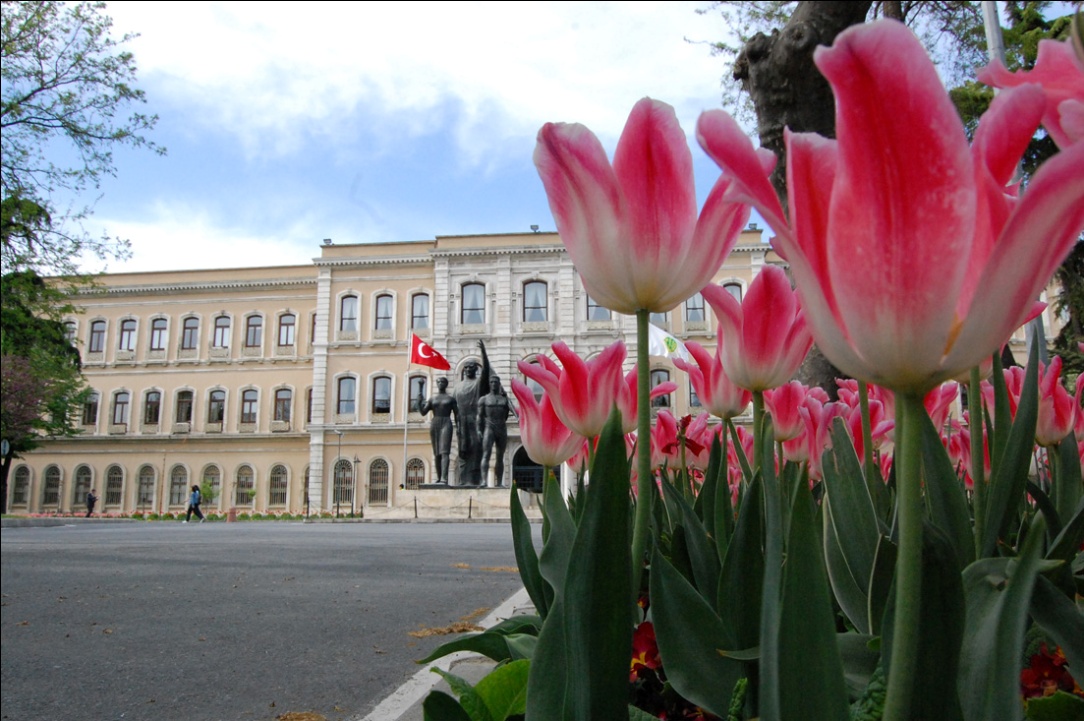 Teşekkür ederim.